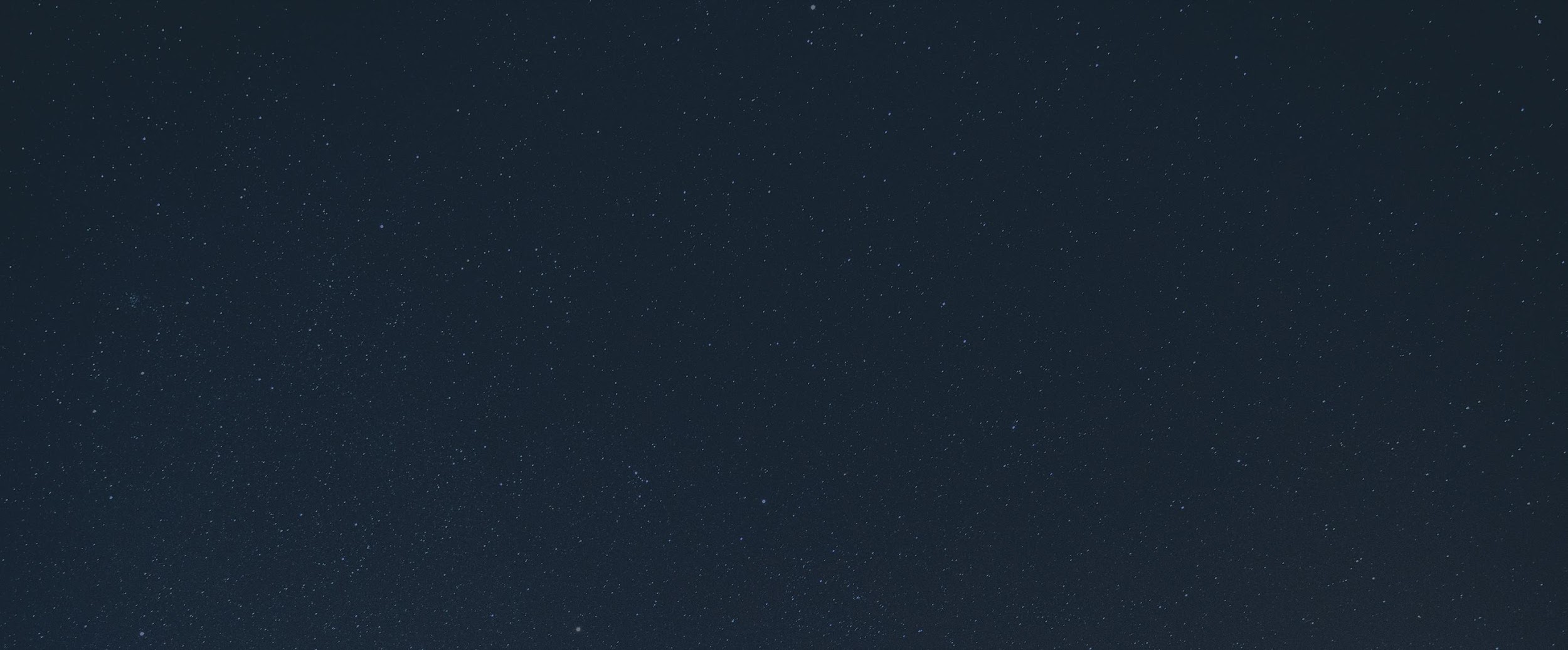 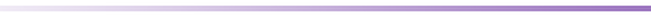 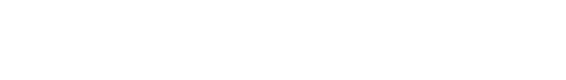 Scaling Wix.com
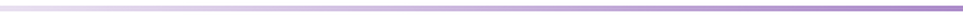 To more than 100M Users
Aviran Mordo, Head of Wix Engineering
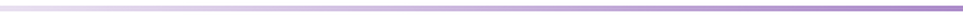 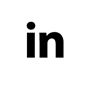 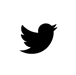 @aviranm
aviransplace.com
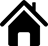 linkedin/aviran
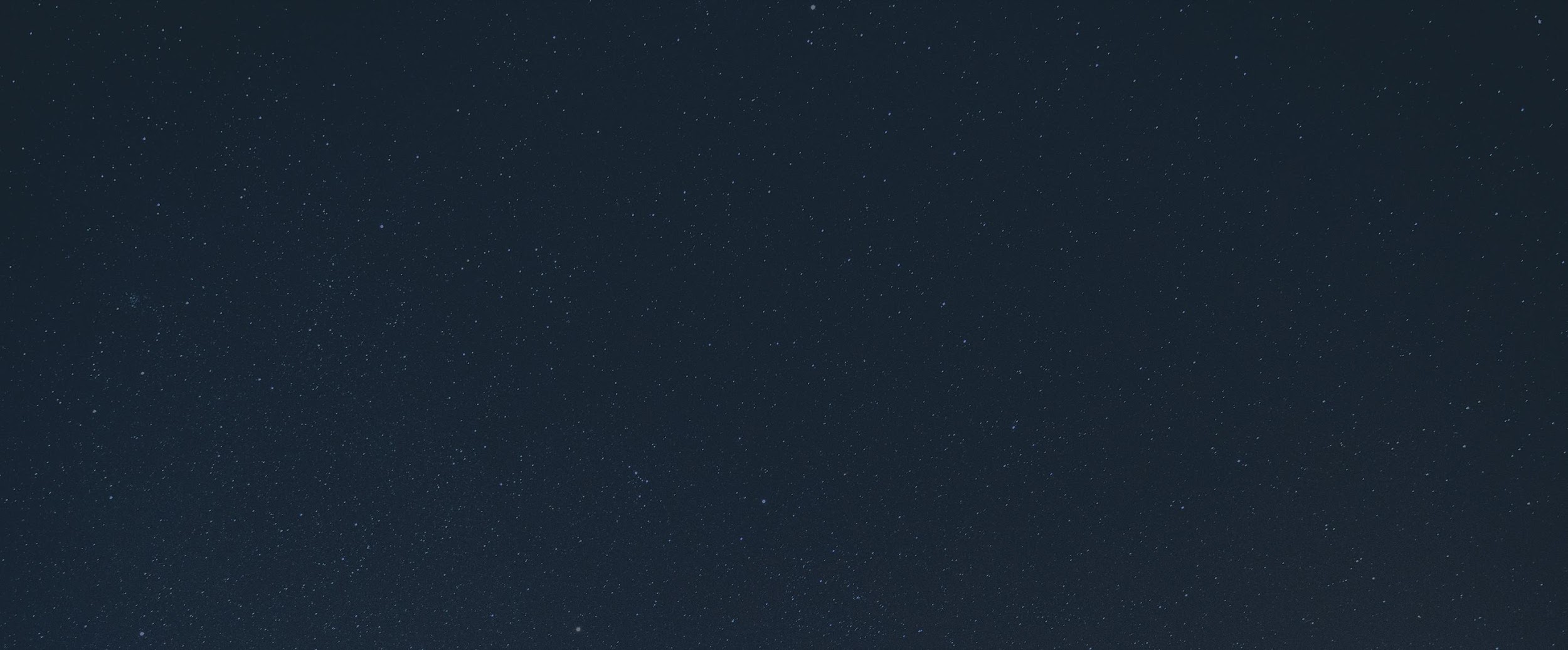 With Wix You Can Create a Stunning Website for Free
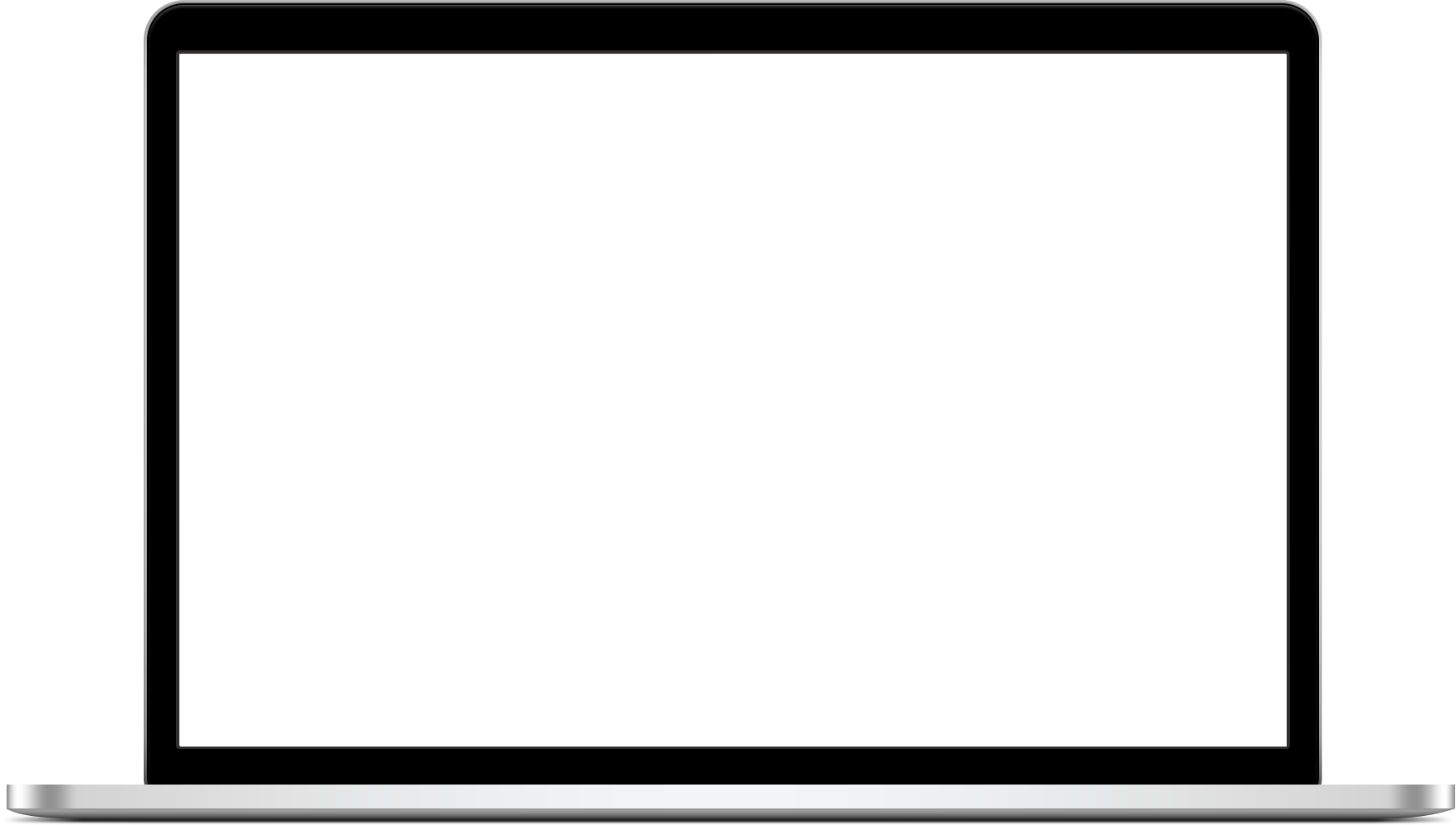 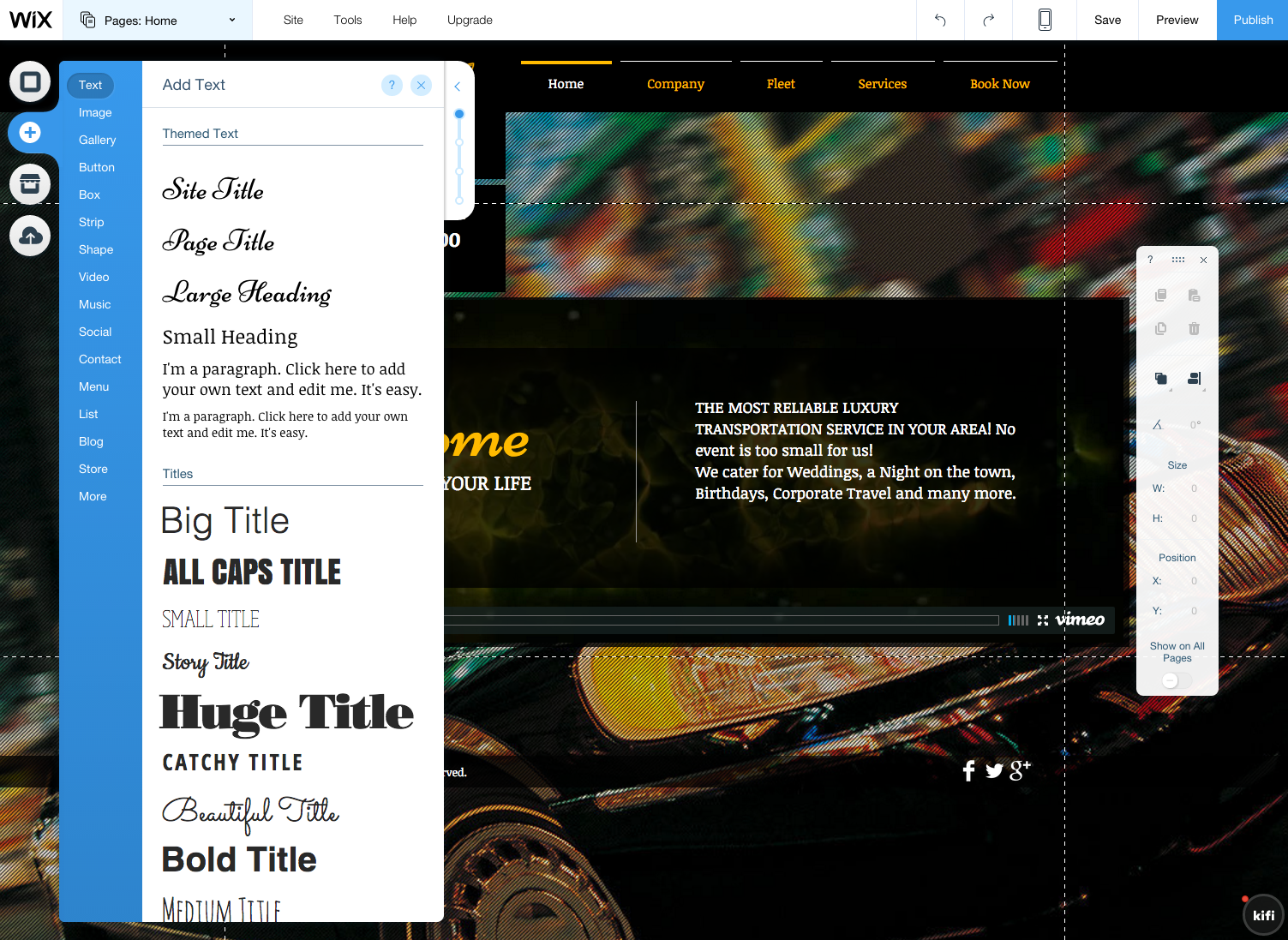 ADI
50M Users
New Editor
Music
IPO
10M Users
Wix Worldwide
Rest
Events
1st Funding
1M Users
Mobile
HTML5
Hive
Shoutout
Bookings
Wix is Founded
Open Beta
100M Users
Hotels
eCom
App Market
2006
2007
2008
2009
2010
2011
2012
2013
2014
2015
2016
2017
[Speaker Notes: I’m going to take you on a journey of scale
Founded in 2006, First launch 2008
One year later we reached 1M users
2 Years after that 10m users
2014 we reached 50mm
And a couple of years (and change later we got to 100m users)]
Wix in Numbers
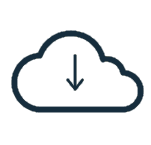 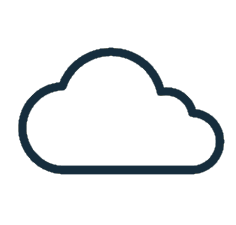 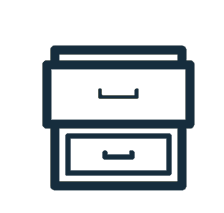 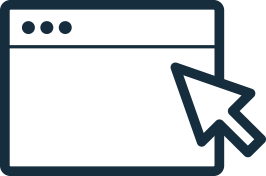 Over 100M users (website builders)
Static storage is >5PB of data
3 data centers + clouds (Google, Amazon, Azure)
4B HTTP requests/day
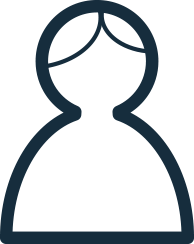 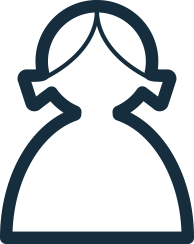 ~1500 people work at Wix
[Speaker Notes: From the dawn of mobile engineering frameworks have been popping up promising the joys of cross platform. The benefits are obvious: reuse code, reuse skillset, share code between iOS and Android, increase productivity and dev velocity]
❤

Built for fast development
Stateful login (Tomcat session), Ehcache, file uploads
No consideration for performance, scalability & testing
Intended for short-term use
Initial Architecture
Tomcat, Hibernate, Custom web framework
MySQL DB
Lighttpd
(file serving)
Wix
(Tomcat)
[Speaker Notes: From the dawn of mobile engineering frameworks have been popping up promising the joys of cross platform. The benefits are obvious: reuse code, reuse skillset, share code between iOS and Android, increase productivity and dev velocity]
ADI
50M Users
New Editor
Music
IPO
10M Users
Wix Worldwide
Rest
Events
1st Funding
1M Users
Mobile
HTML5
Hive
Shoutout
Bookings
Wix is Founded
Open Beta
100M Users
Hotels
eCom
App Market
2006
2007
2008
2009
2010
2011
2012
2013
2014
2015
2016
2017
[Speaker Notes: As you can see from the time line it didn’t took us long to experience problems (~1-2M users)]
One monolithic giant that handled everything – stability problem

Dependency between features

Changes in unrelated areas of the system caused deployment of the whole system

Failure in unrelated areas will cause system wide downtime
Initial Architecture
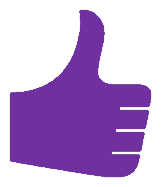 Tomcat, Hibernate, Custom web framework
MySQL DB
Lighttpd
(file serving)
Wix
(Tomcat)
[Speaker Notes: From the dawn of mobile engineering frameworks have been popping up promising the joys of cross platform. The benefits are obvious: reuse code, reuse skillset, share code between iOS and Android, increase productivity and dev velocity]
Poor Development Velocity
💣 

Large and entangled codebase

Hard feature rollout

While at the same time, the iPad was released

We needed to enable Wix to move fast
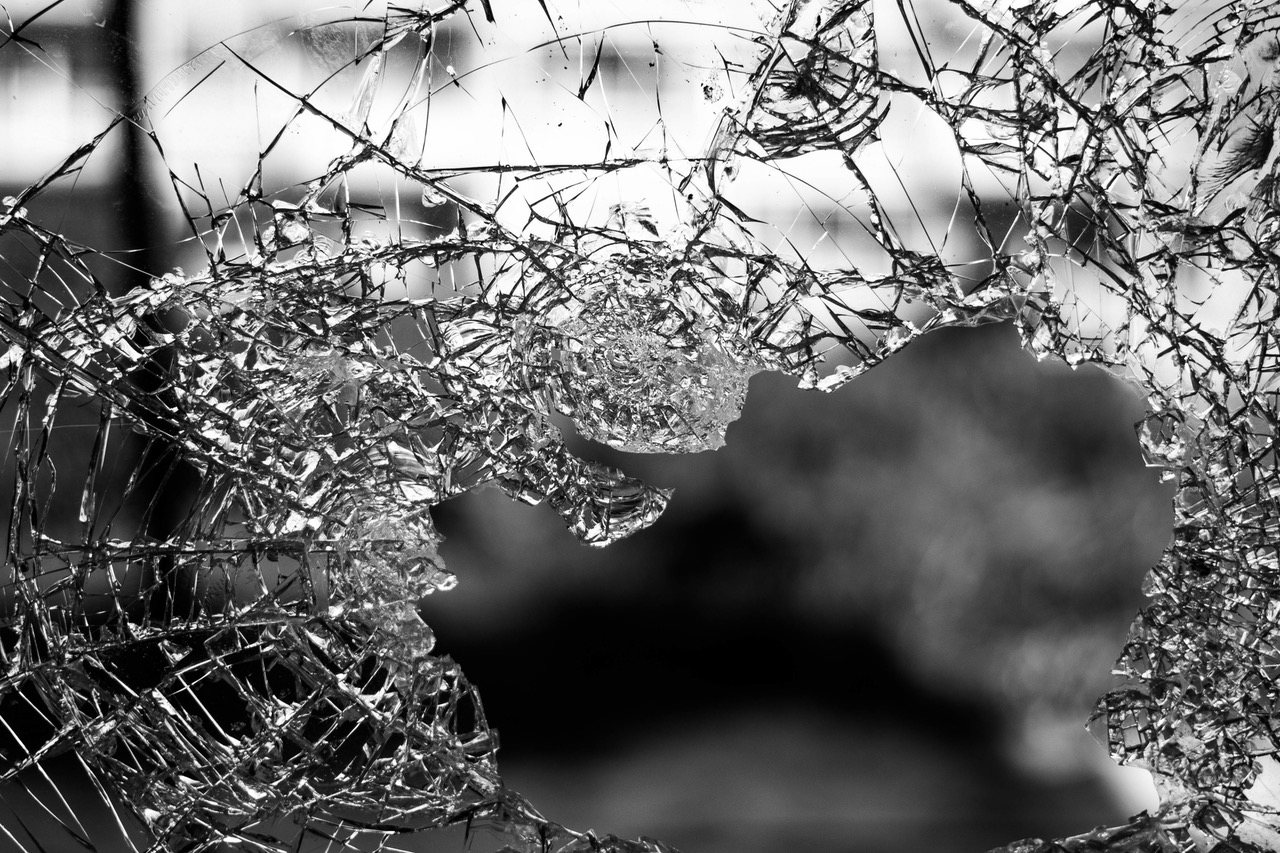 Break everything and rebuild
We need new macs
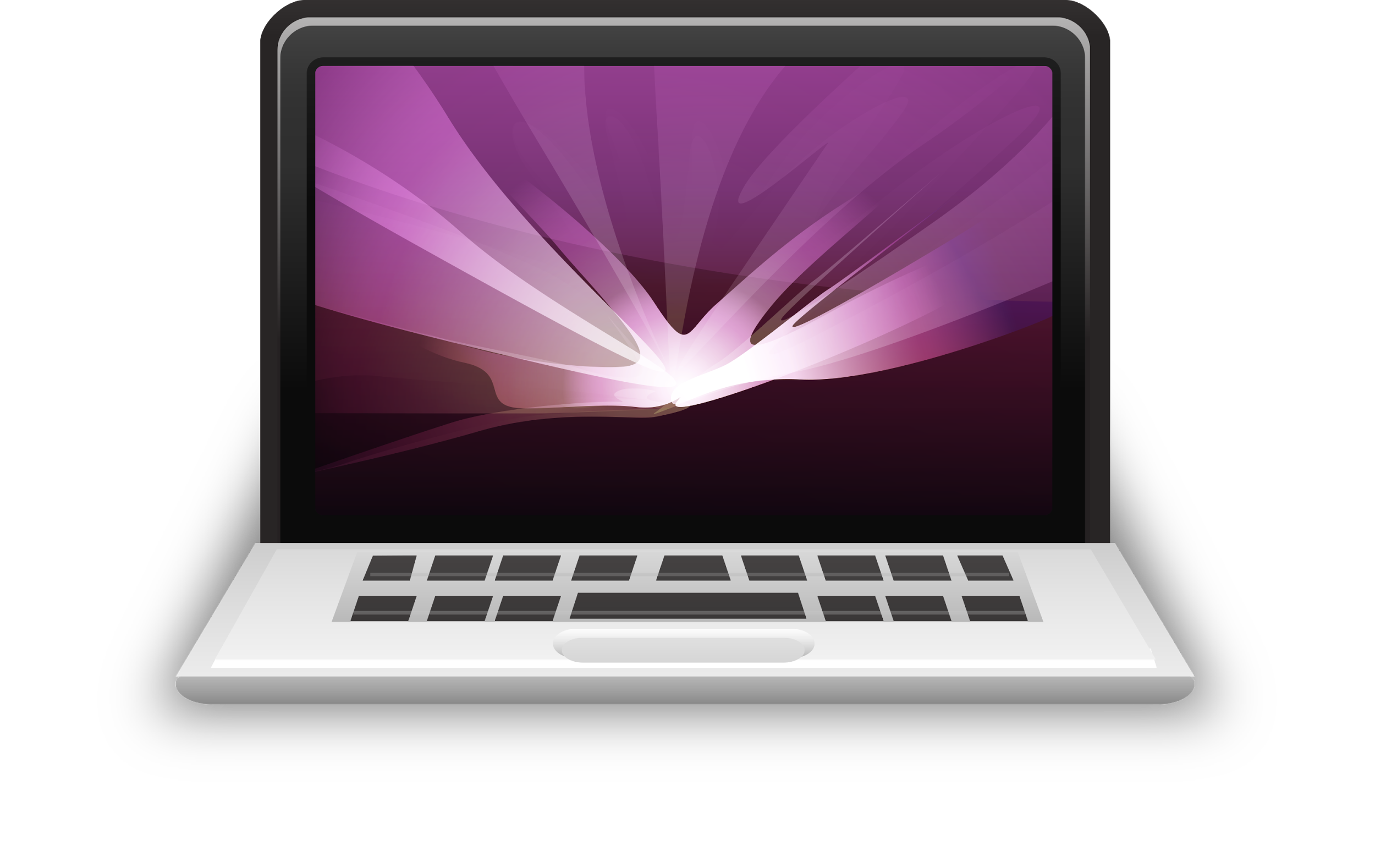 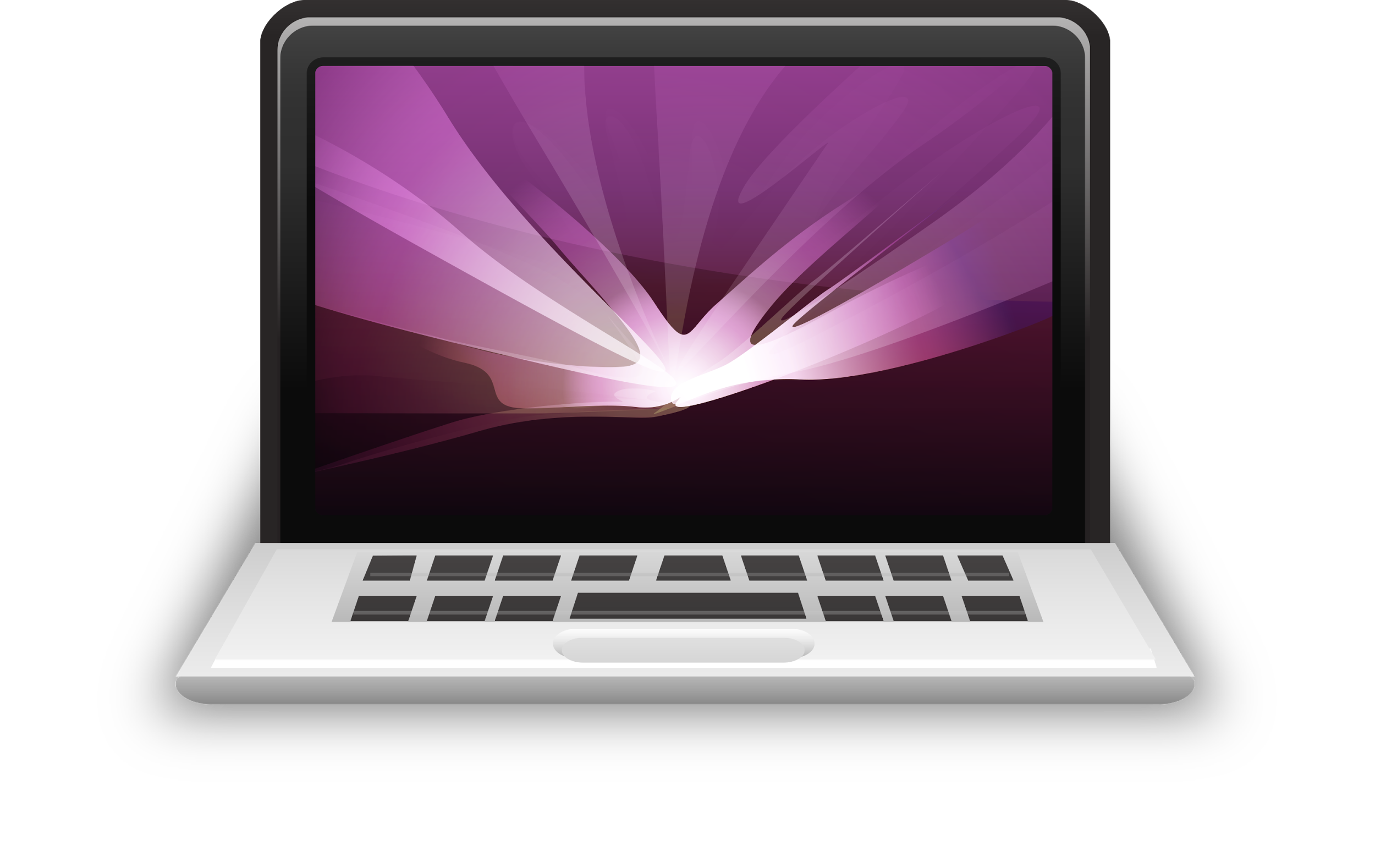 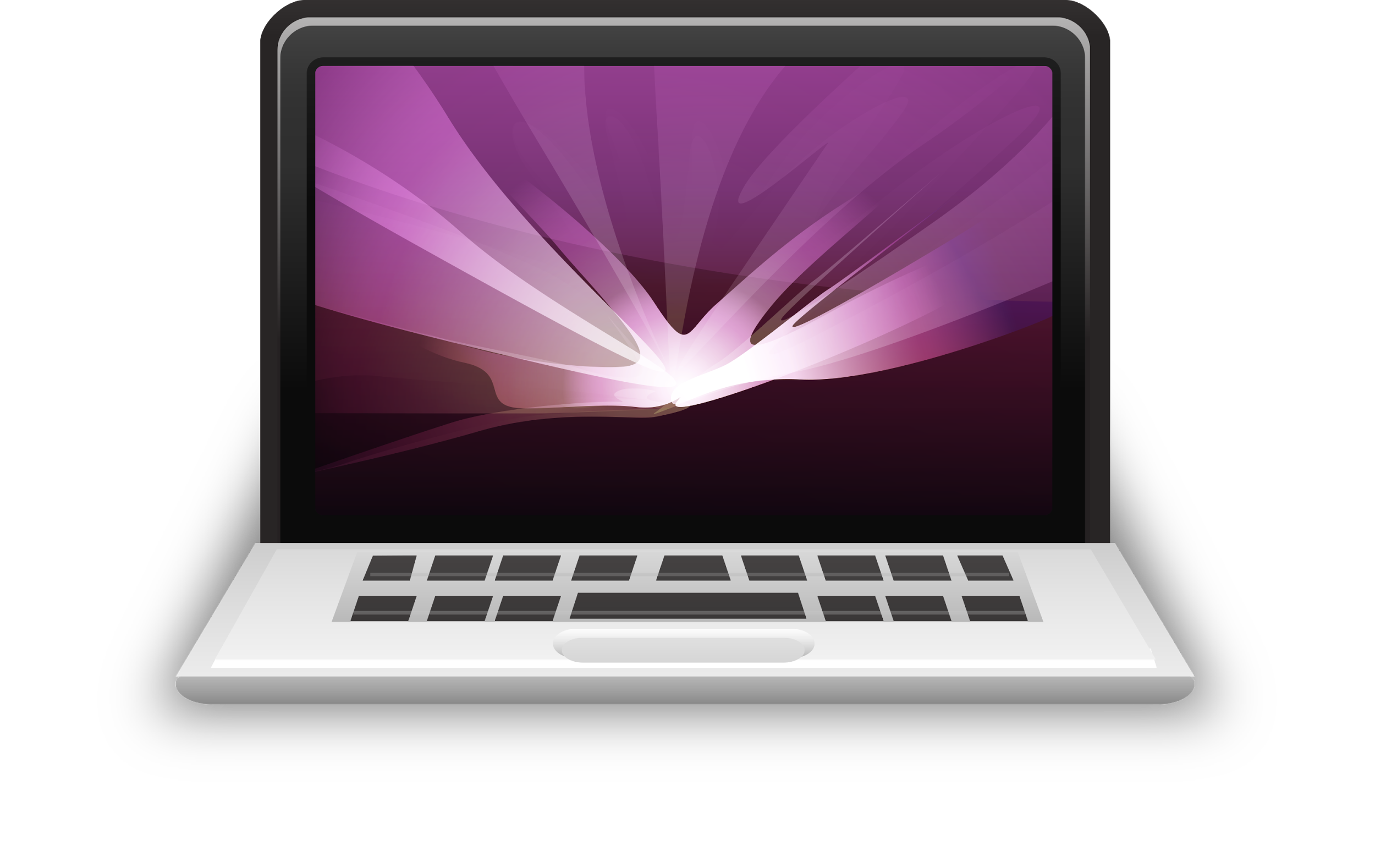 Not these macs...
01
New MACS
Methodologies
Architecture
Culture
Stack
Dev-Centric Culture – Involve the developers
Product definition (with product)
Support Cycle Includes:
Testing = TDD
Deployment / Rollback (with operations)
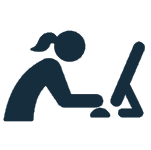 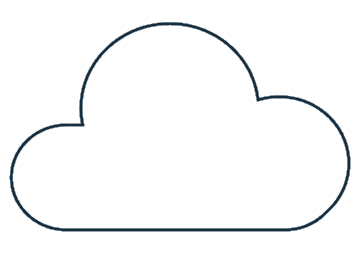 Monitoring / BI (with BI team)
Developer ownership
Continuous Delivery
DevOps (to enable deployment and rollback, fully automated)
02
Breaking the monolith into Micro Services
[Speaker Notes: Train the people you already have

Hiring the right people is key to success
Hire only the best developers (only seniors)
Don’t count only on the interview, you need to test actual coding
Hire people who will challenge you (no “yes man”)
Get people you can trust with “root” access to production
Never stop hiring]
With a Monolithic Giant
I am the server
I do everything
Resistance is futile!
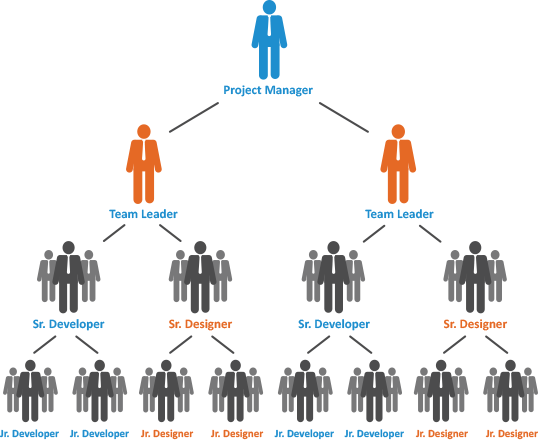 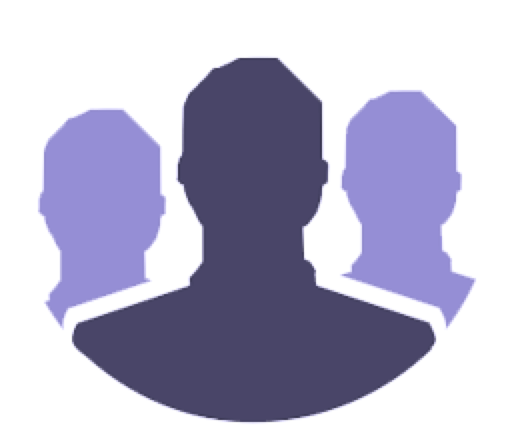 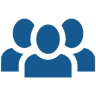 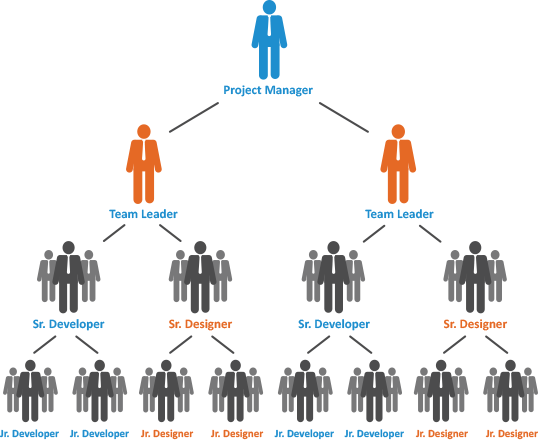 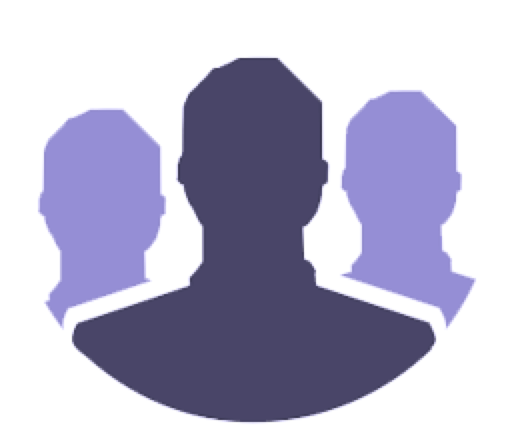 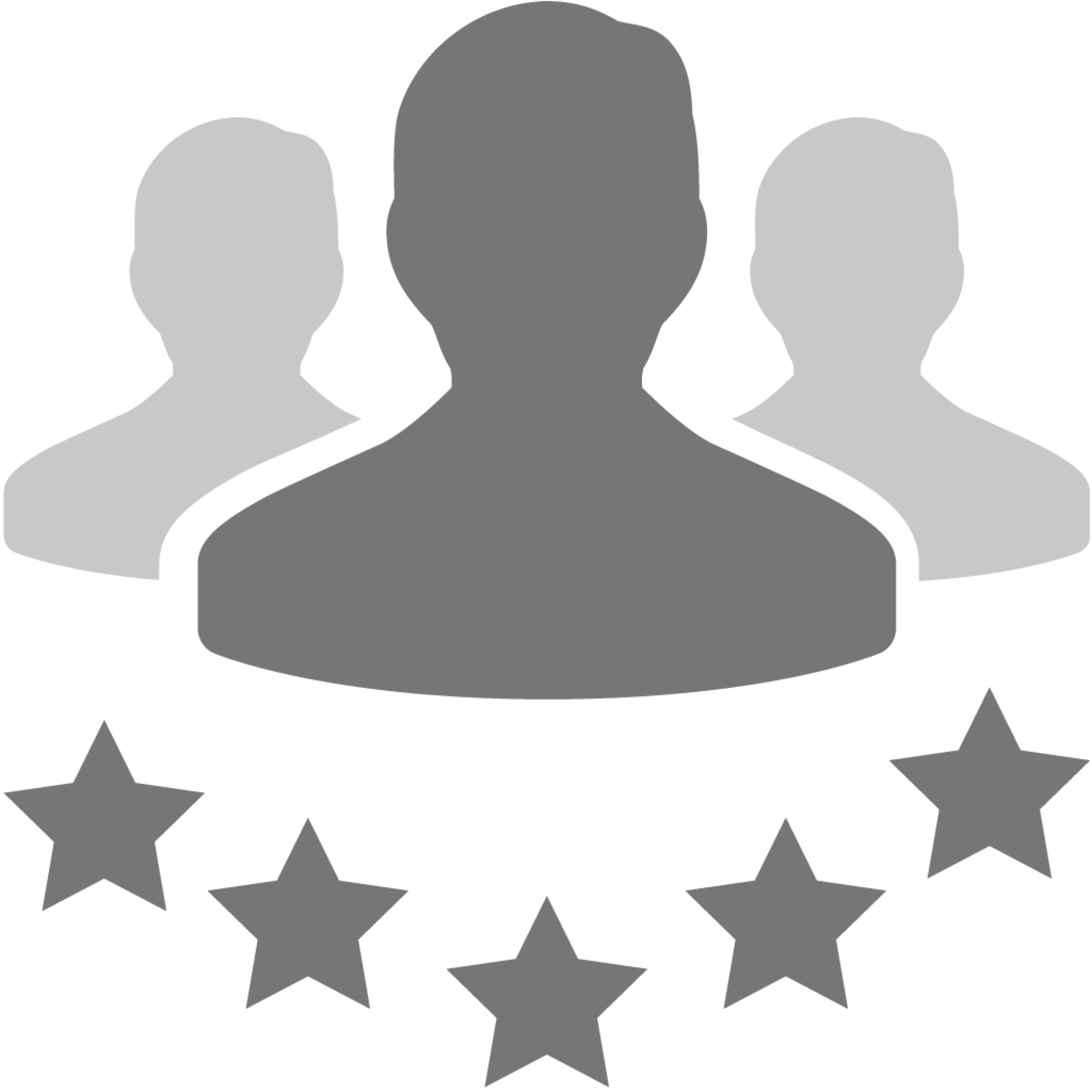 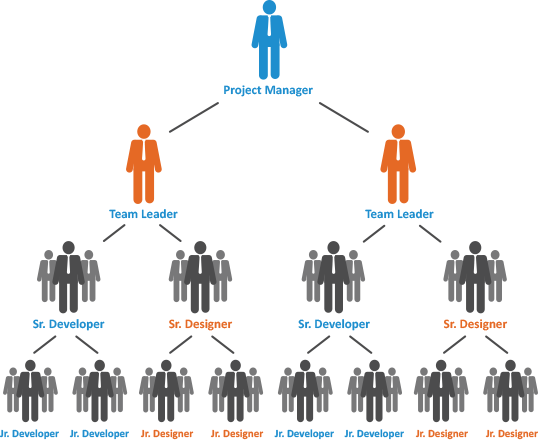 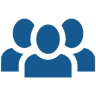 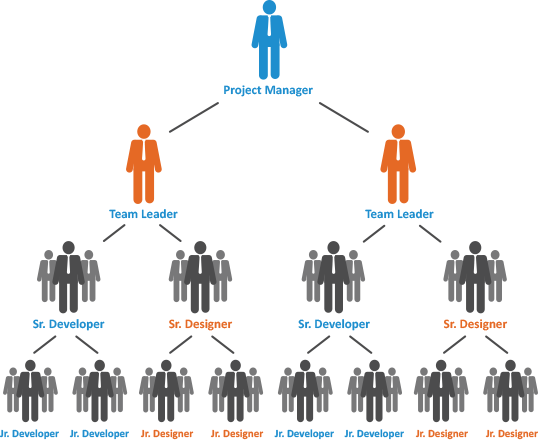 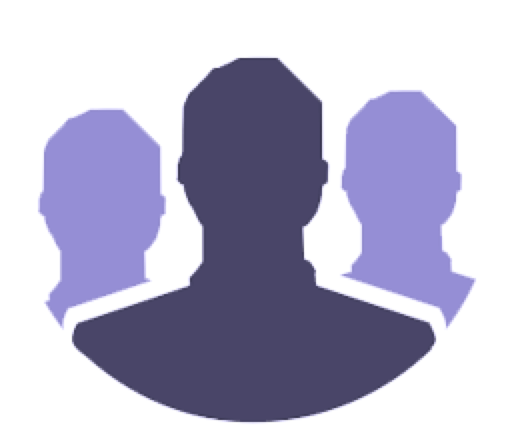 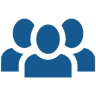 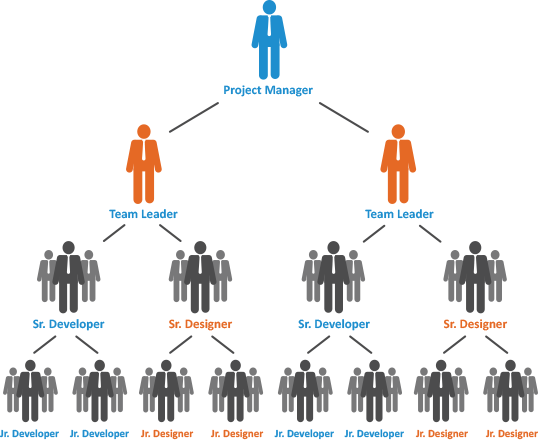 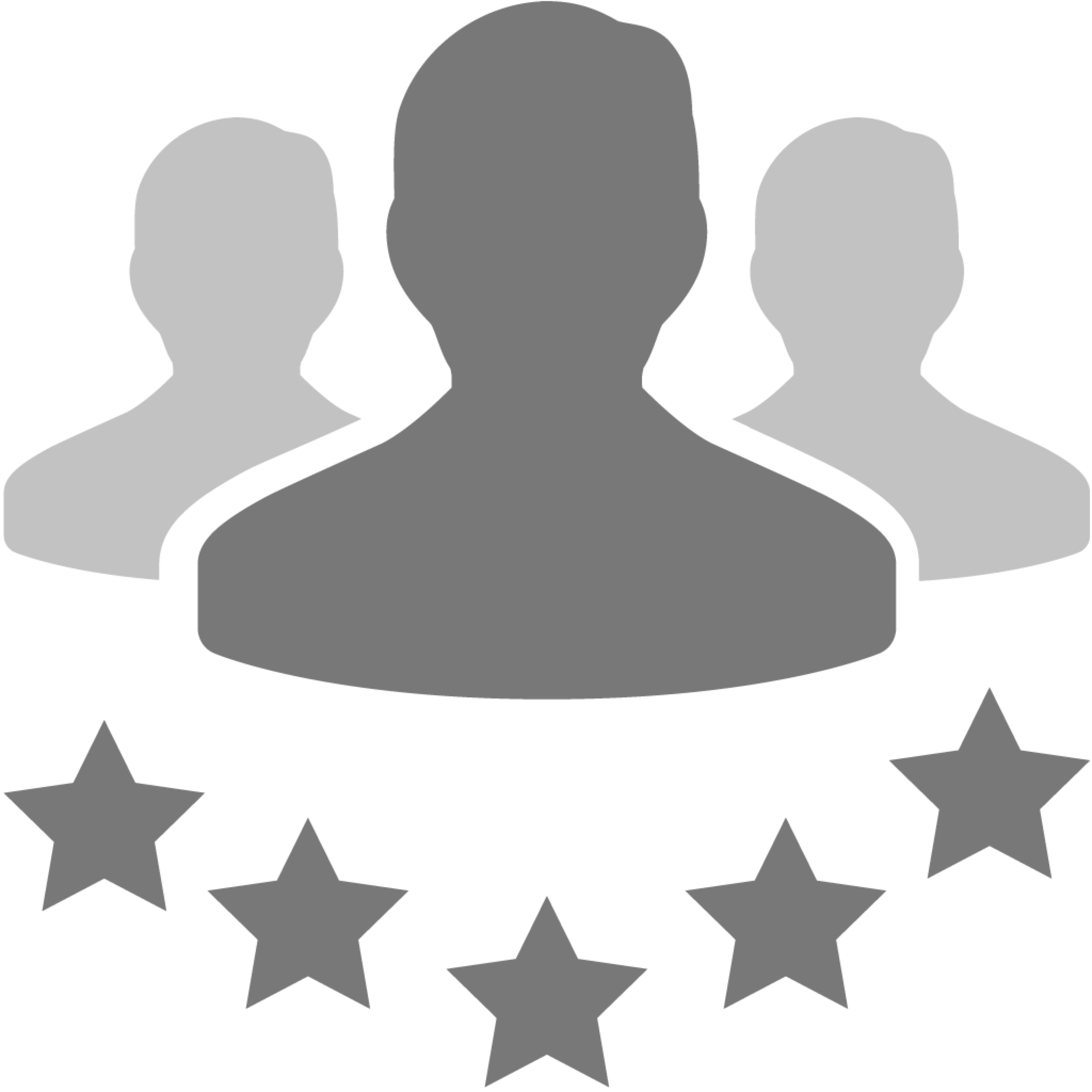 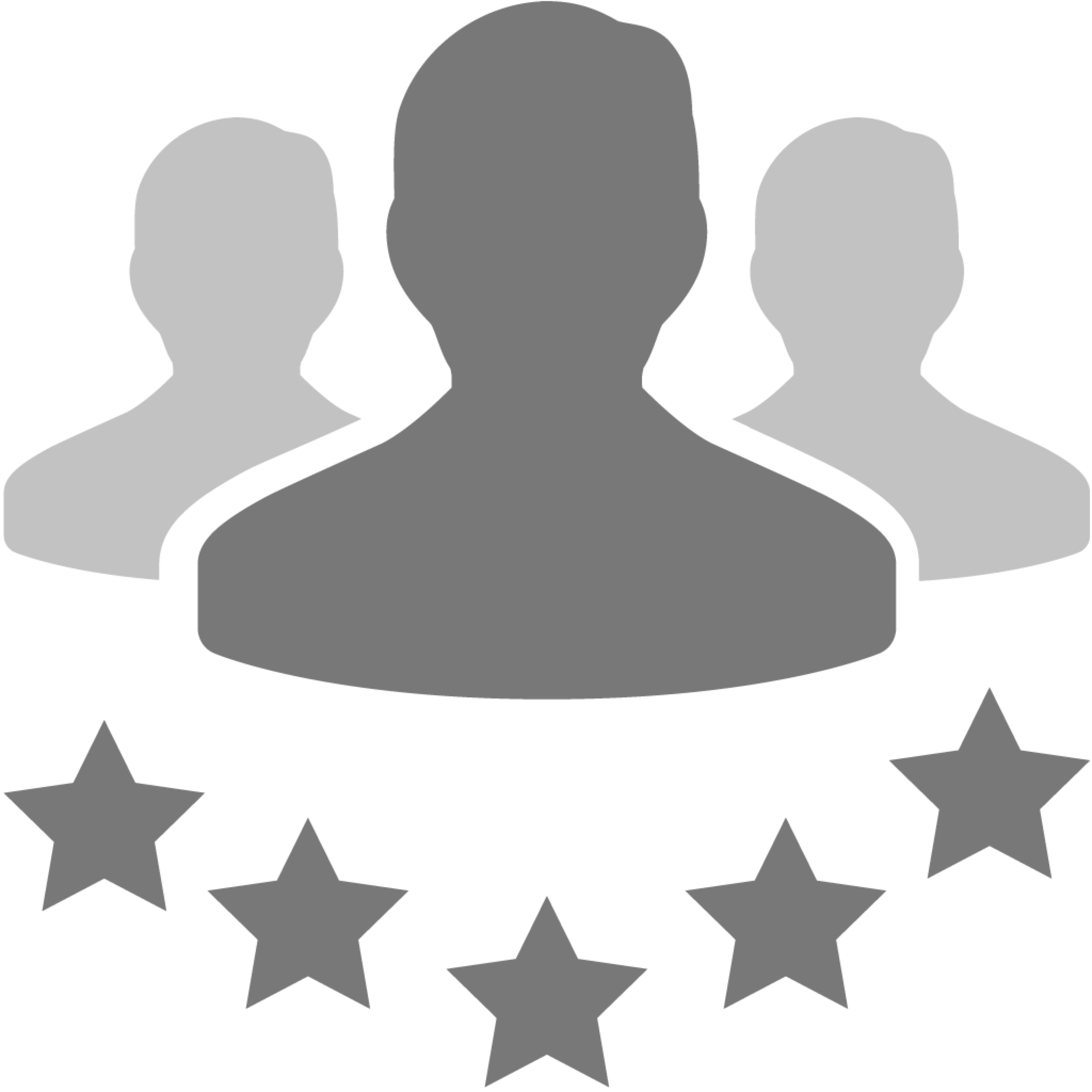 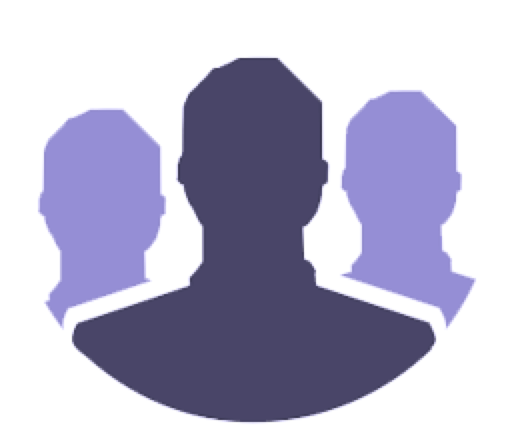 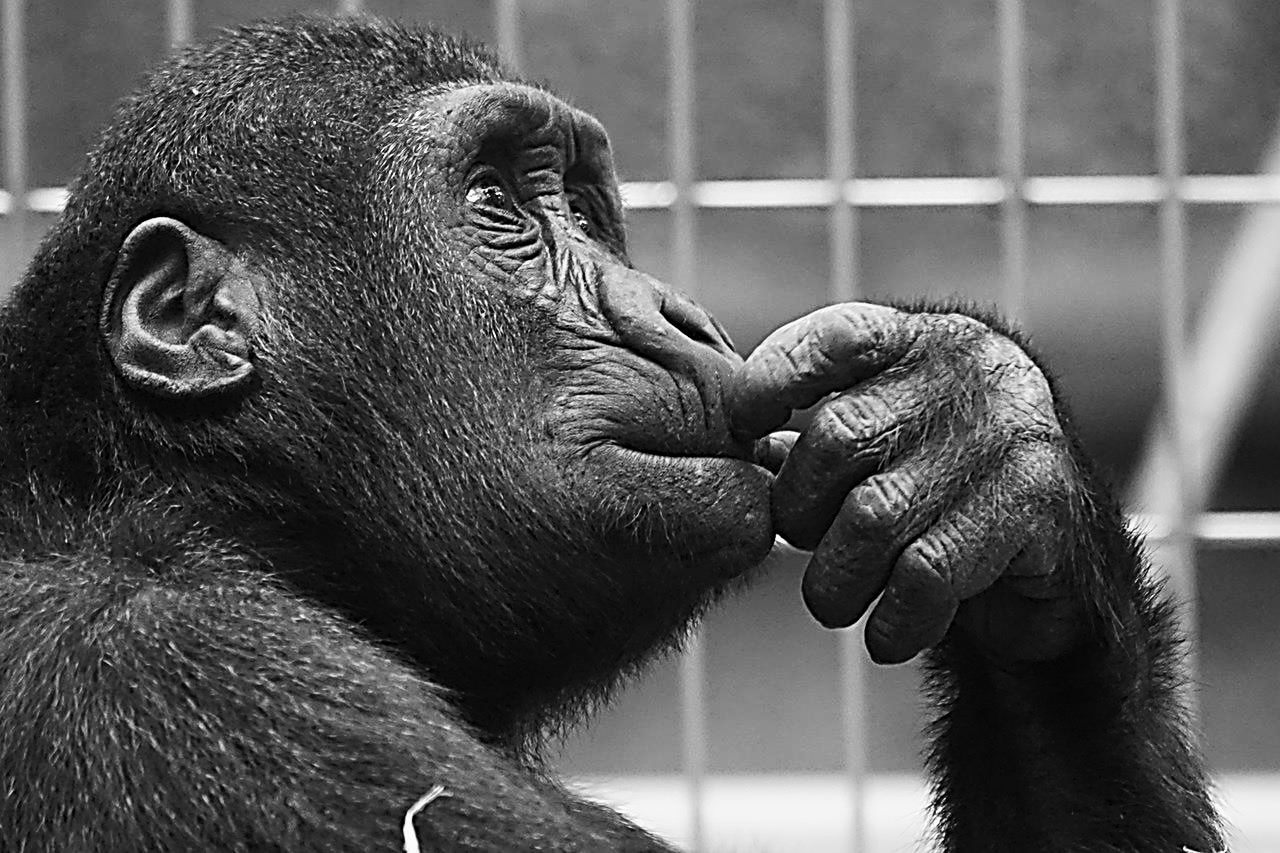 Understanding the System
Concerns & SLAs
Edit websites
View Sites (created by Wix Editor)
Serve Media
High availability

High performance

Lots of static files

Very high traffic volume

Viewport optimization

Long tail (immutable)
Data Validation

Security / Authentication

Data consistency

Lots of data
High availability

High performance

High traffic volume

Long tail (mutable)
[Speaker Notes: Editor – Read immediately after write – Small working set
Viewer optimize for reads
We fight for every ms. Page view = many resource downloading]
Wix Segmentation
Networking
Editor 
Segment
Public Segment
MediaSegment
Risk Scoping
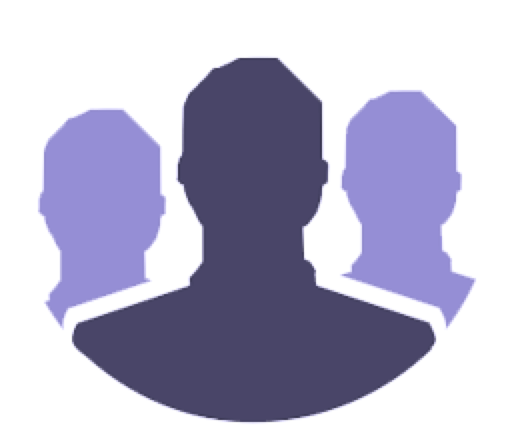 ❤  Independent build and deployment

❤  Independent scalability

❤  Independent database


💣 Remaining risk - only from interactions with other services
B
A
D
C
MediaSegment
Editor 
Segment
Public Segment
App Store
MSM
HTML Editor
Public HTML API
HTML Renderer
HTML SEO Renderer
Public Server
Mostly writes

2 Data centers

Db active-standby

Performance < 2s 99%

Serves mostly site builders

Uptime > 99.9
Mostly reads

>2 Data centers

Db active-active(-active)

Performance < 500ms 99%

Serves mostly site viewers

Uptime > 99.99
App Market
Public Media
Flash Editor
Public API (Flash)
Flash SEO Renderer
User Server
Time Zone
Private Media
MSP
Flash Renderer
Robot.txt Renderer
Sitemap Renderer
Site Pref
User Pref
Premium Services
eCommerce
eCom Renderer
Template Viewer
eCom Checkout
List DB
HTML Embeder
Feed Me
Dashboard
eCom Cart
PETRI
App Builder
HUB
Contacts
Activity
eCom Catalog
HTML API
Comments
Provided Mailing Service
Site Members
Mailer
eCom Orders
Shout-out
Hotels
Slicer
Dist Logger
Snapshoter
Payment Facade
Mobile
Account Info
Blog
Micro Services Let you Scale and Move Fast
Over 450 micro-services at Wix
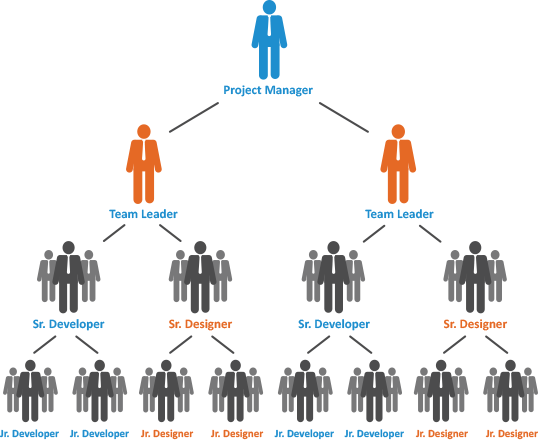 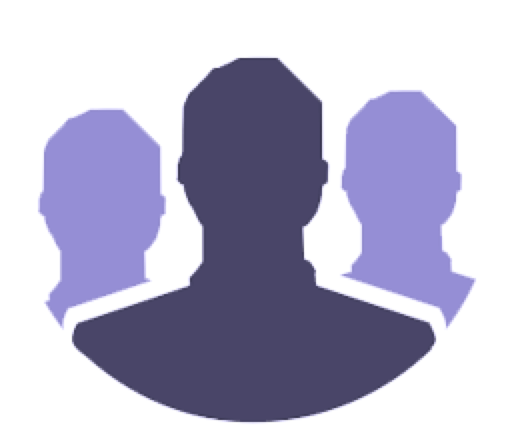 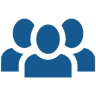 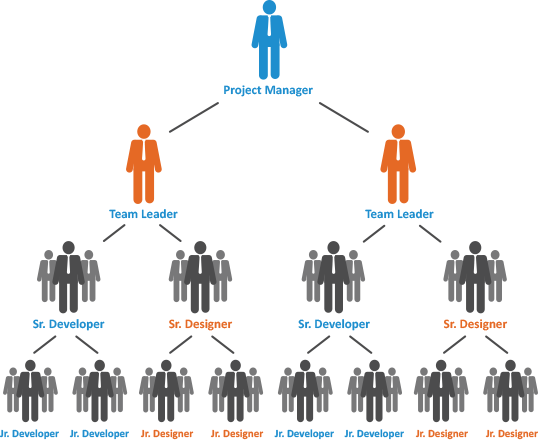 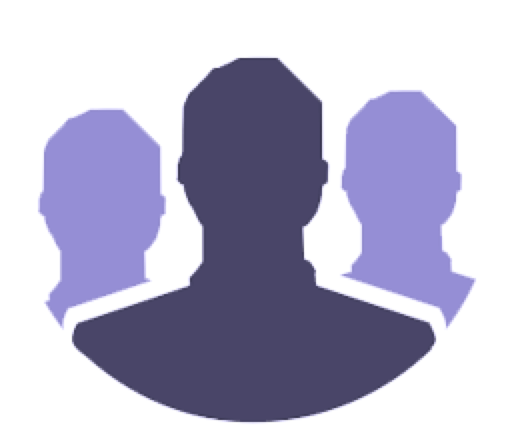 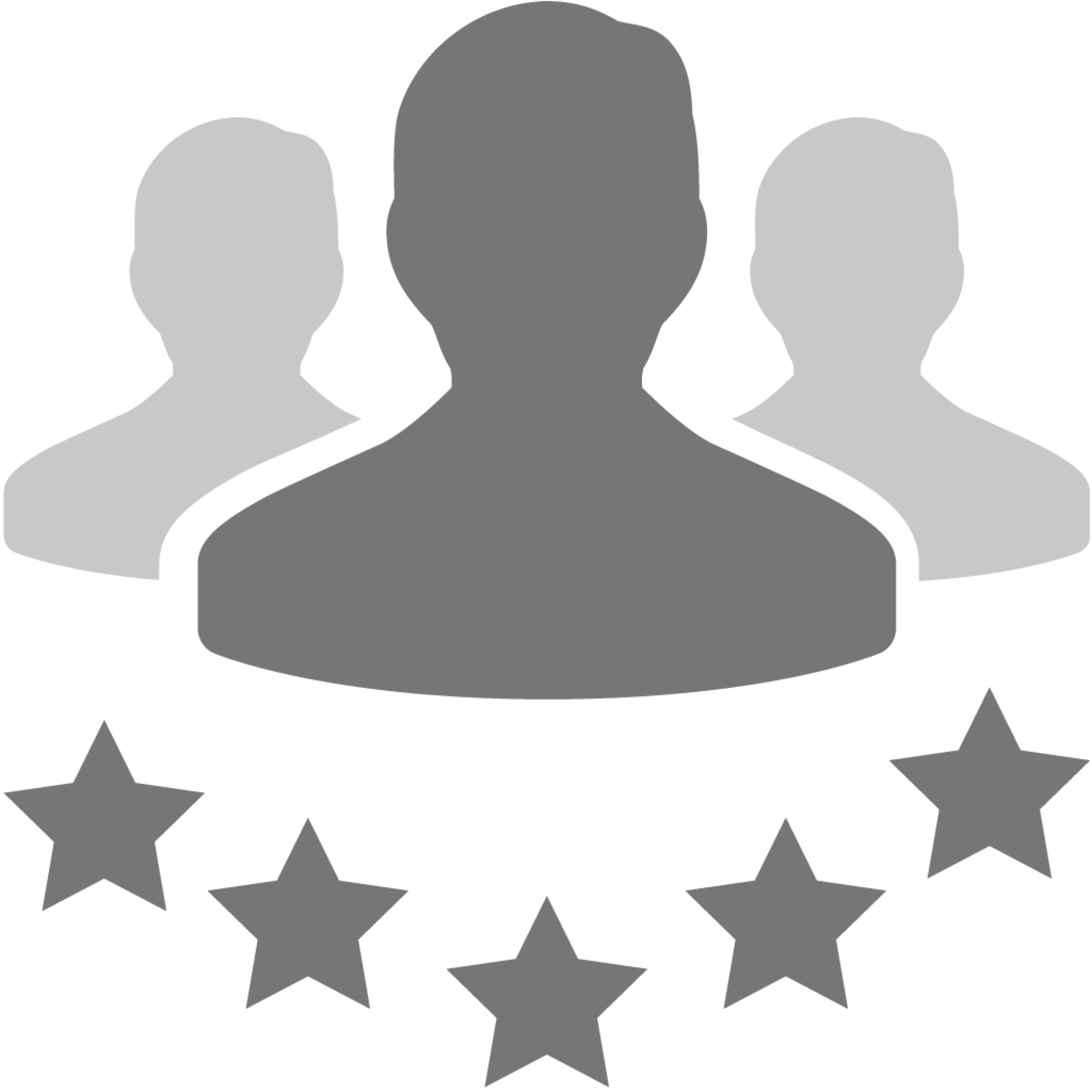 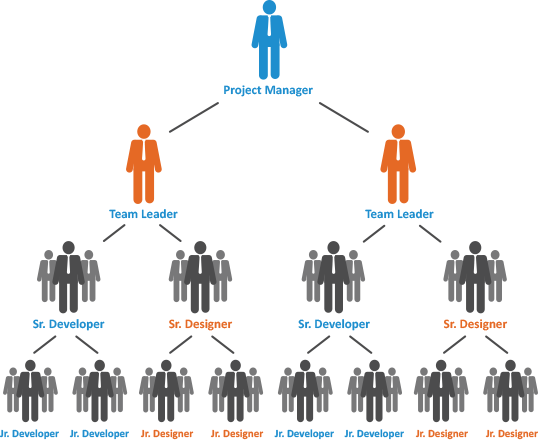 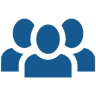 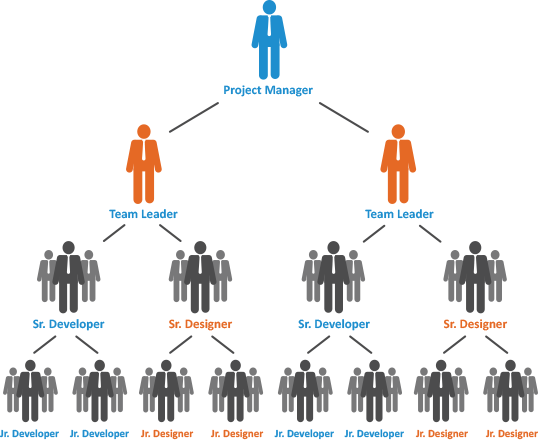 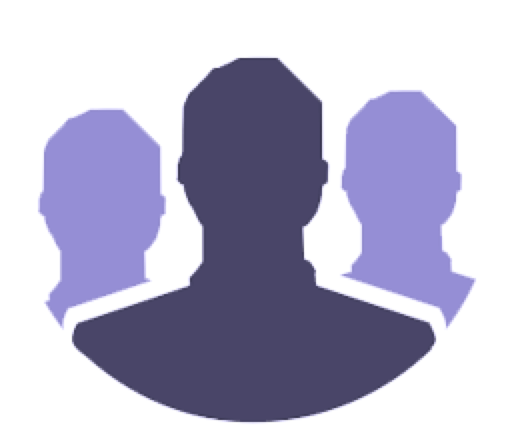 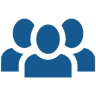 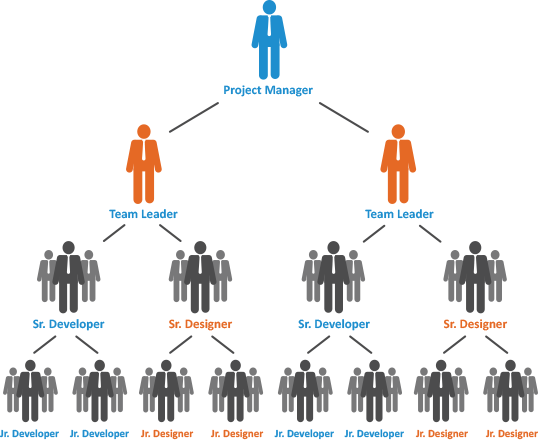 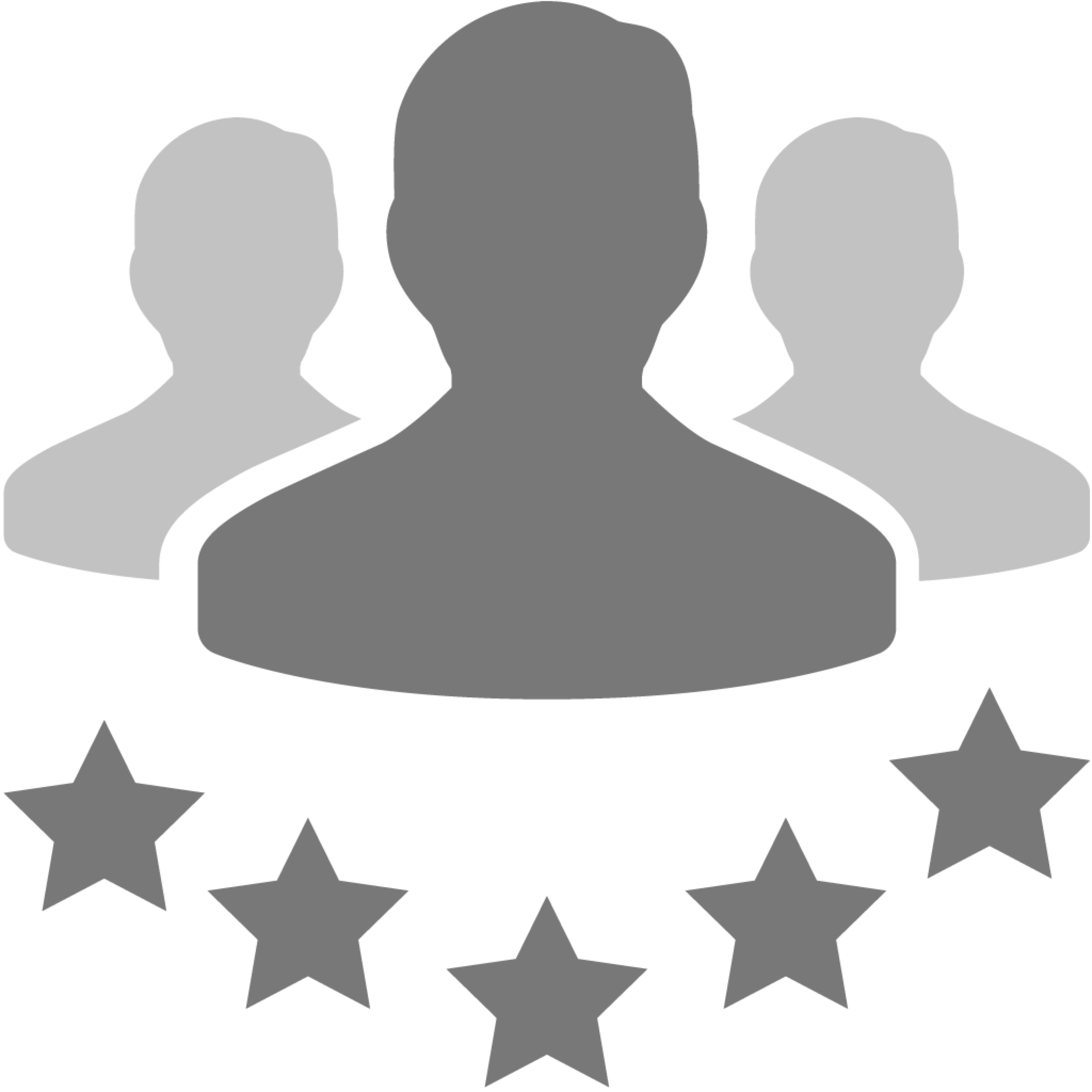 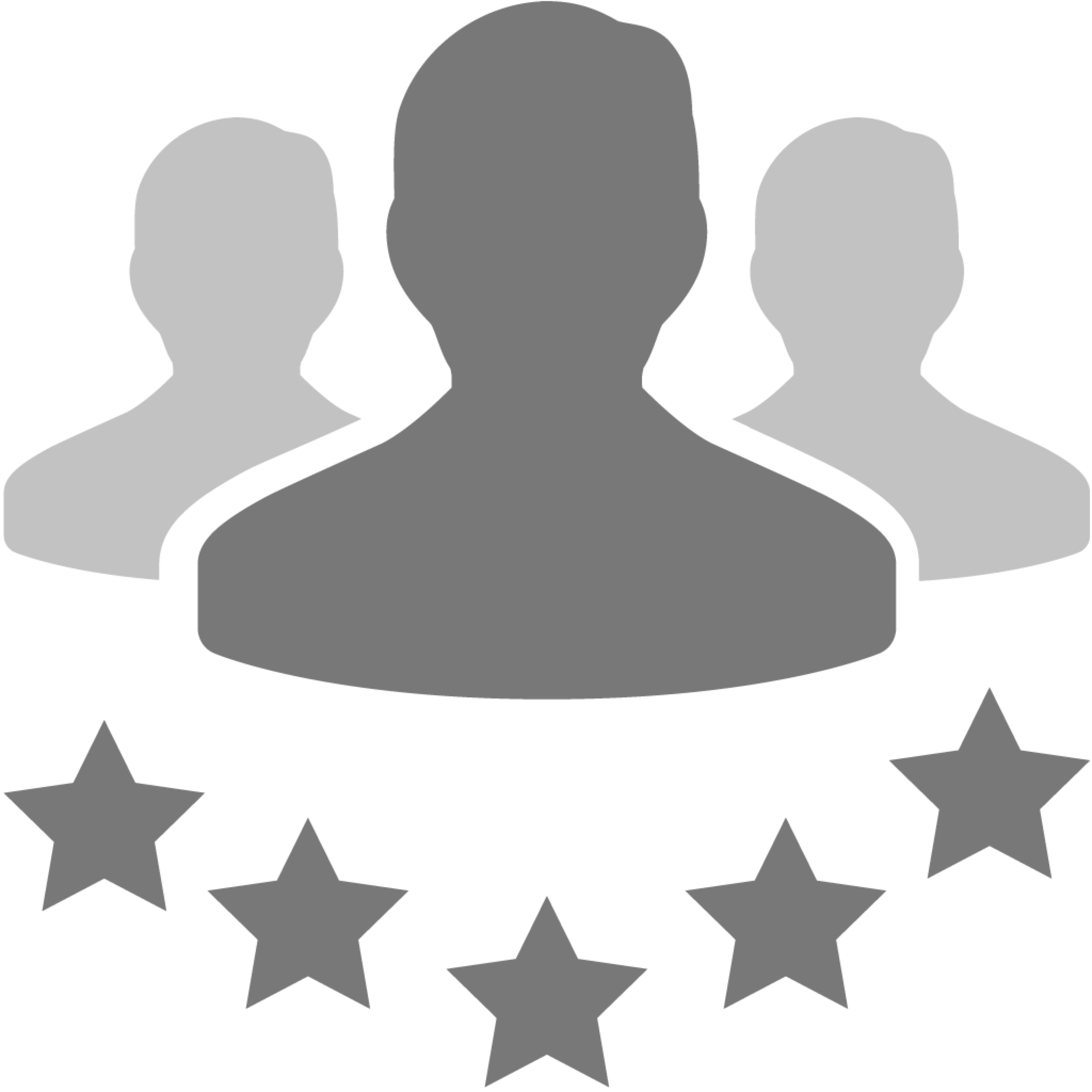 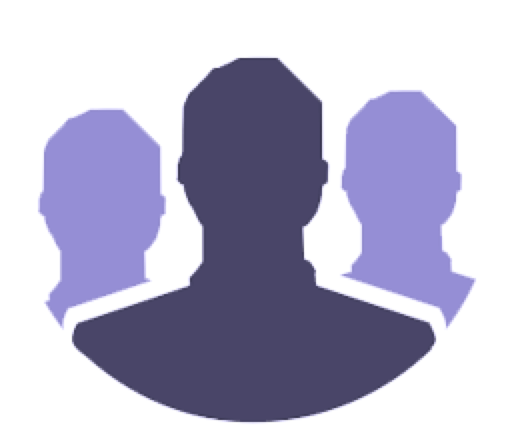 Networking
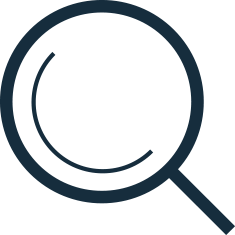 Editor 
Segment
Public Segment
MediaSegment
Segment Focus
Immutable JSON pages (~20M / day)

Site revisions

Active – standby MySQL cross datacenters
The Editor Server
JSON
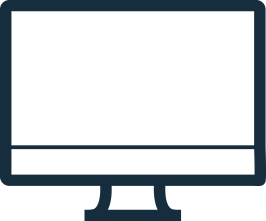 Editor Server
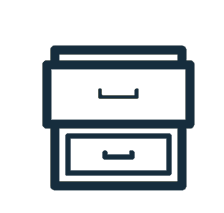 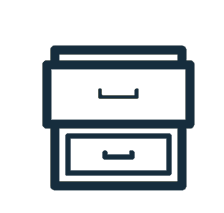 MySQL
Active Sites
MySQL
Archive
[Speaker Notes: Immutable data helps handle eventual consistency
MySql is a great key-value store
Not all data is equal (only 6% of websites are edited 3 months after creation)]
Find Your Critical Path
Protect the Data
DB outage with fast recovery = replication

Data poisoning/corruption = revisions / backup

Make the data available at all times = data distribution to multiple locations / providers
[Speaker Notes: Revision keep data safe from poisoning Pay in storage and management]
Save flow
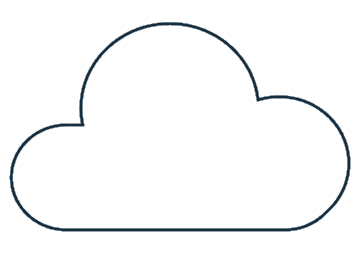 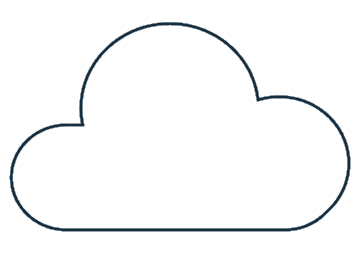 Save page(s)
Editor Server
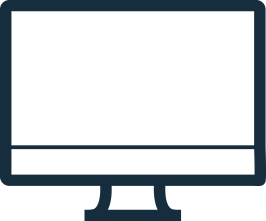 Upload
WixMedia (Google)
WixMedia (Amazon)
200 OK
Notify
Browser
Save page
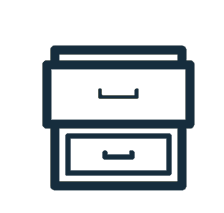 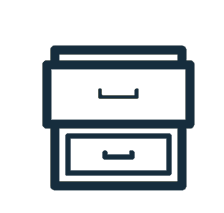 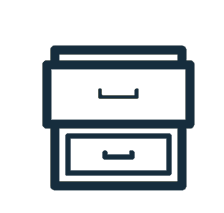 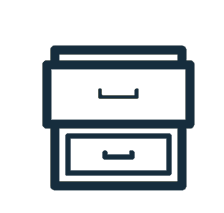 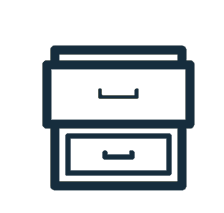 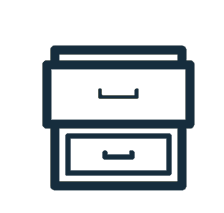 GCS
S3
MySQL
Active Sites
MySQL
Archive
MySQL
Active Sites
MySQL
Archive
DC Replication
Self-Healing Process
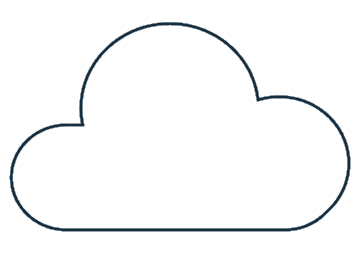 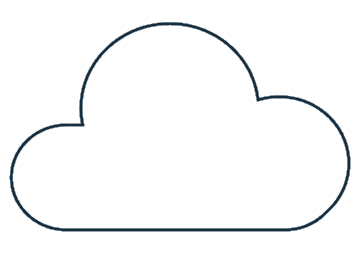 Save page(s)
Editor Server
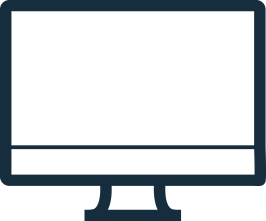 Upload
WixMedia (Google)
WixMedia (Amazon)
200 OK
Notify
Browser
Save page
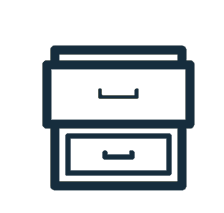 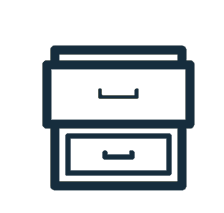 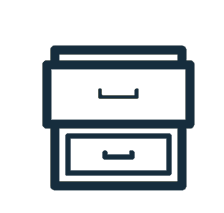 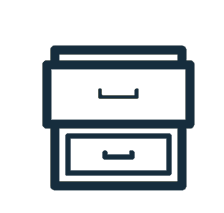 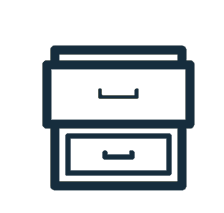 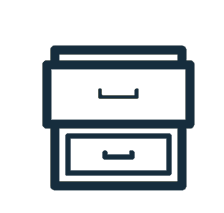 GCS
S3
MySQL
Active Sites
MySQL
Archive
MySQL
Active Sites
MySQL
Archive
DC Replication
No DB Transactions
Save page(s)
Save each page (JSON) as an atomic operation

Page ID is a content based hash (immutable/idempotent)

Finalize transaction by sending site header (list of pages)

Can generate orphaned pages, not a problem in practice
Editor Server
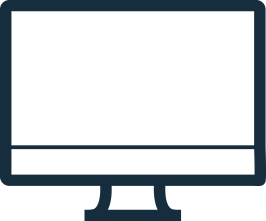 200 OK
3
Browser
Save page
1
2
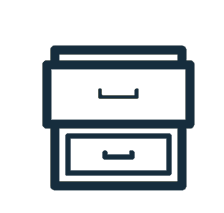 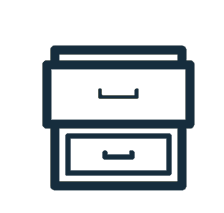 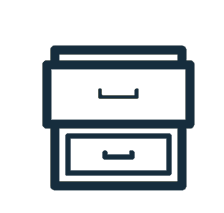 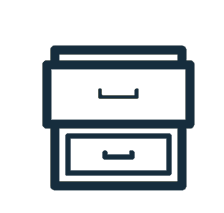 MySQL
Active Sites
MySQL
Archive
MySQL
Active Sites
MySQL
Archive
DC Replication
Networking
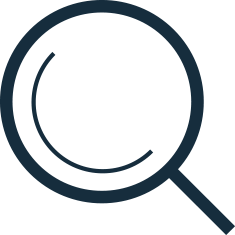 Editor 
Segment
Public Segment
MediaSegment
Segment Focus
Wix Media Platform (WixMP)
Eventual-consistent distributed file system (5PB user media files)

Dynamic media processing

Multi datacenter aware

Runs on commodity servers & cloud
CDN cache (immutable files)
Automatic fallback across DCs
Critical Path - Serve Fast / High Availability
Wix Media Manager
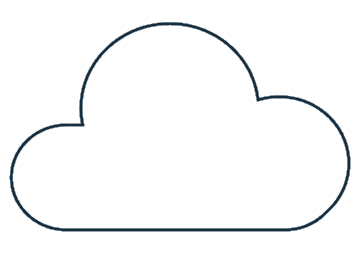 Amazon
fallback
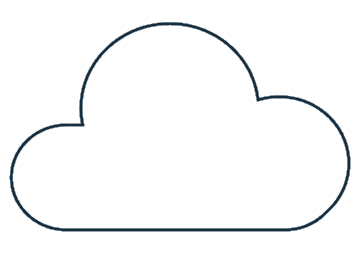 If not in CDN
get image.jpg
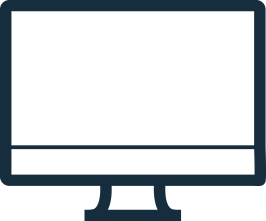 CDN
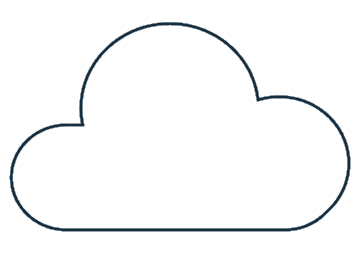 Google
 Cloud
WixMP
T
WixMP
[Speaker Notes: We can change the arrows as we want
Tech vendor lock is a myth,  easy to change the api (small dev effort).  
Invest in data distribution.
Evaluation of new platform starts by putting the data.]
Networking
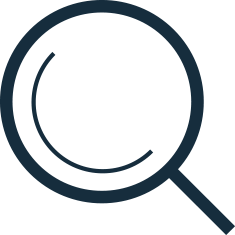 Editor 
Segment
Public Segment
MediaSegment
Segment Focus
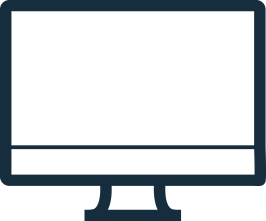 Public Segment Roles
www.example.com
Routing (resolve URLs)

Dispatching (to a renderer)

Rendering (HTML,XML,TXT)
Public Server
HTML Renderer
HTML SEO Renderer
Flash Renderer
Flash SEO Renderer
Robots.txt Renderer
Sitemap Renderer
Find Your Critical Path
Our goal: 

99% response time <100ms at peak traffic
Public SLA
[Speaker Notes: Revision keep data safe from poisoning Pay in storage and management]
Public Segment
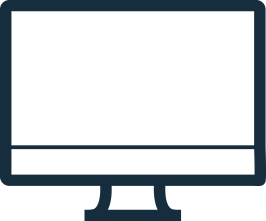 Editor 
Segment
Publish Site
On Publish:
Copy site header (a map of pages for a site)
Copy routing table (CQRS)
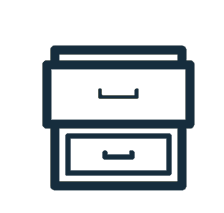 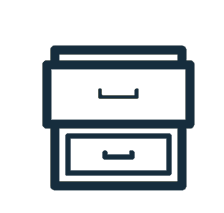 [Speaker Notes: Save pages on JSON
Upload to static storage]
Built for Speed
Minimize out-of-process hops (2 DB, 1 RPC)
Lookup tables are cached in memory (using Koboshi github.com/wix/Koboshi)
Denormalized data – optimize for read by primary key (MySQL)
Minimize business logic
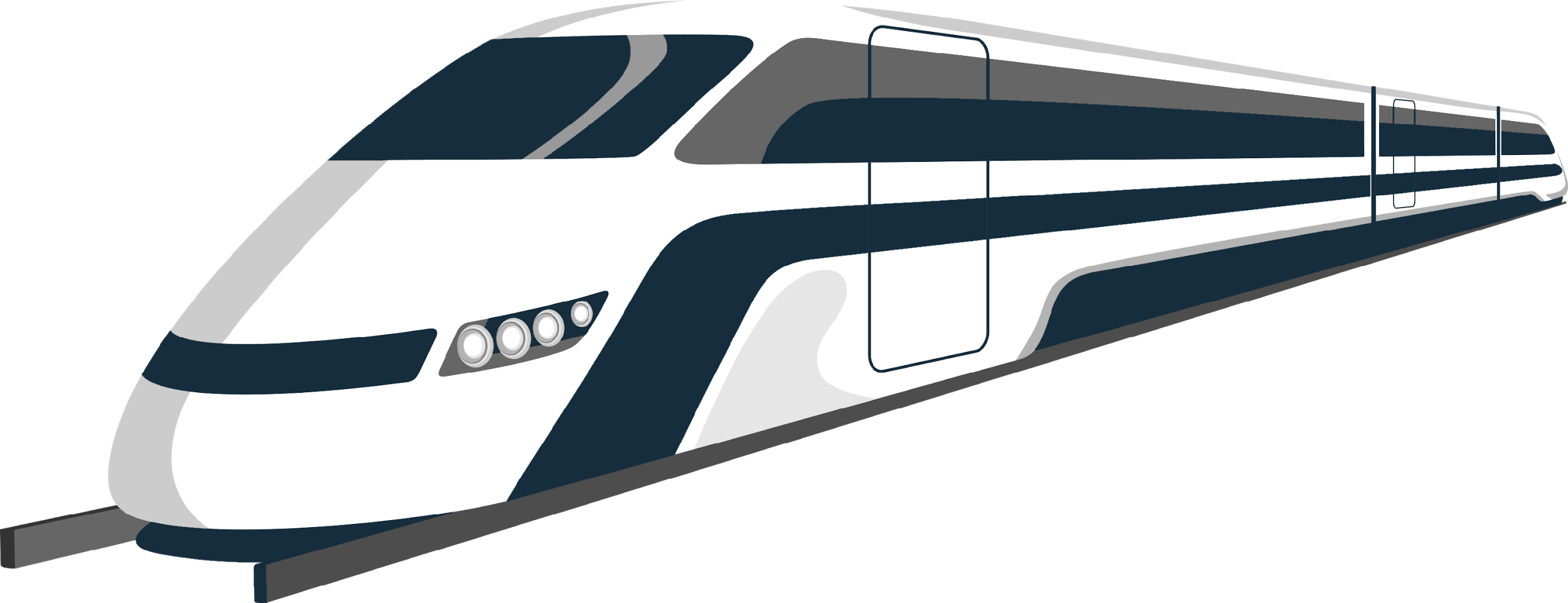 How a Page Gets Rendered
Bootstrap HTML Template that Contains Only Data
JavaScript imports
JSON data (site header + dynamic data)
No “Real” HTML  View
Offload the Rendering Work
to the Browser
Renderer
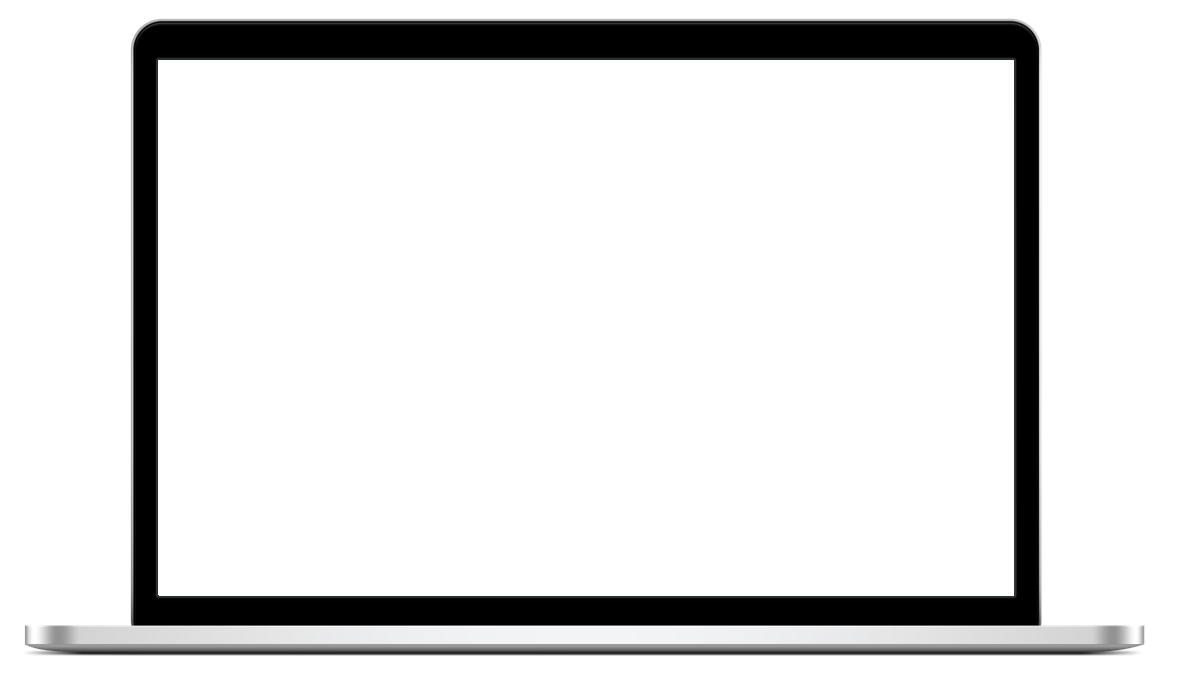 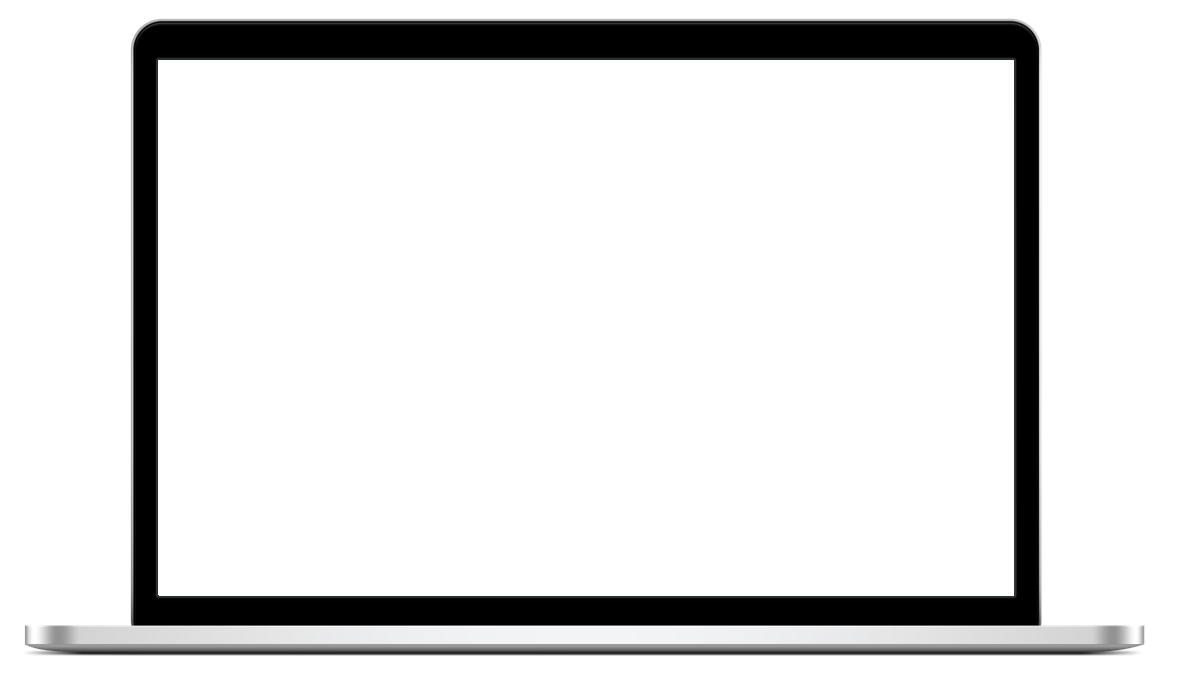 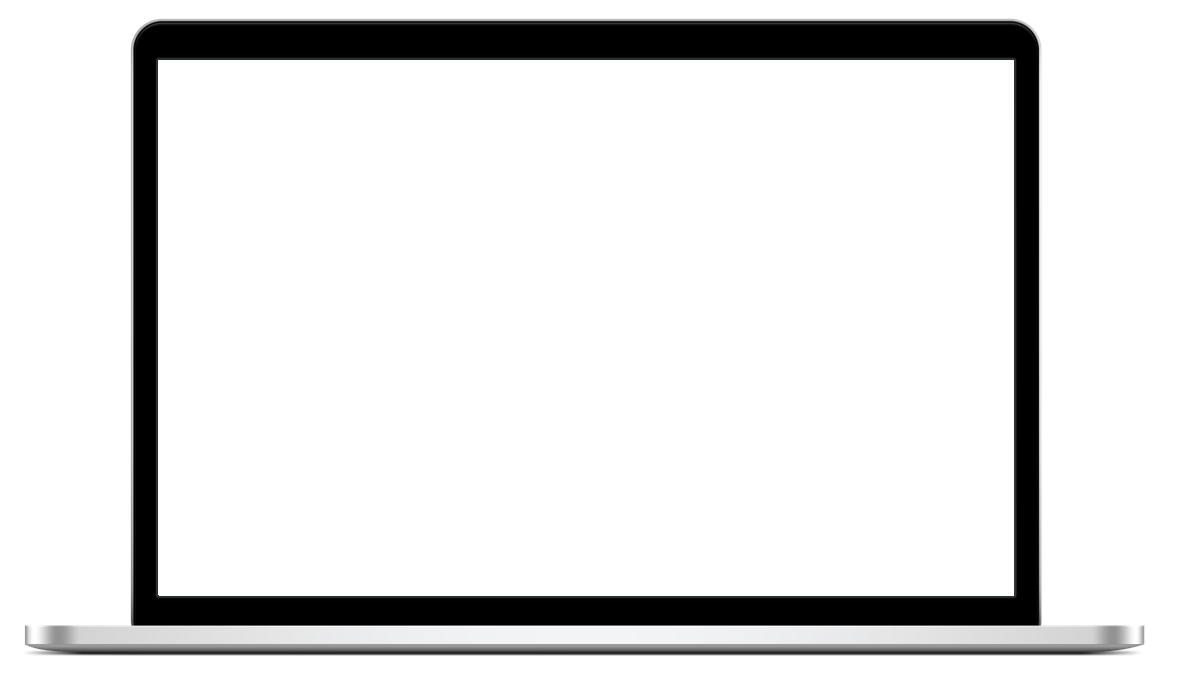 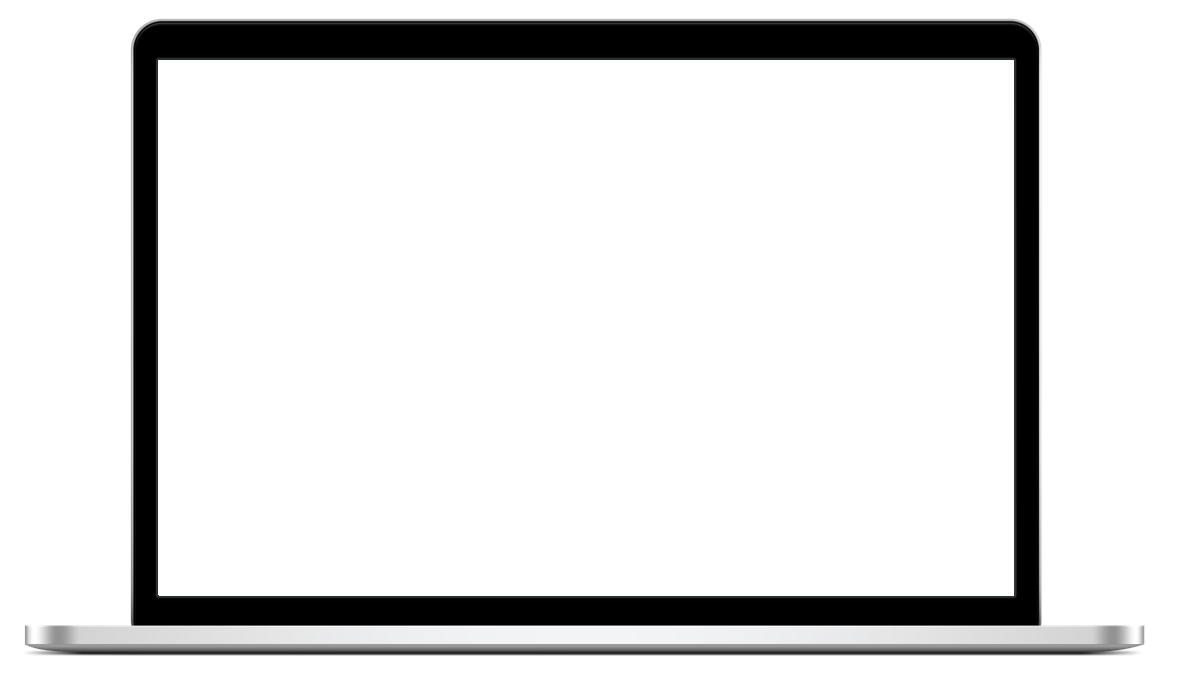 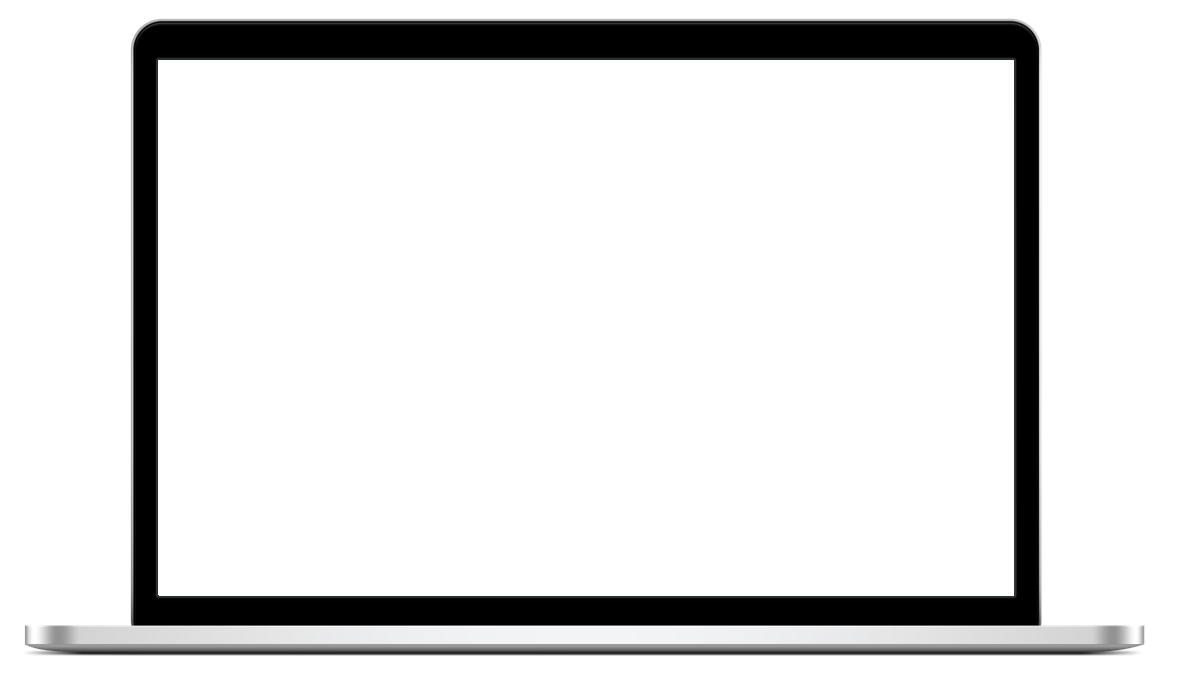 The average Intel Core i750 can push up to 7 GFLOPS without overclocking
Why JSON
Easy to parse in JavaScript and Java/Scala

Fairly compact text format

Highly compressible (5:1 even for small payloads)

Easy to fix rendering bugs and cross browsers issues (just deploy a new code)
4
Minimum number of public serversneeded to serve 100M sites
Be Available 99.999% 
of the Time.
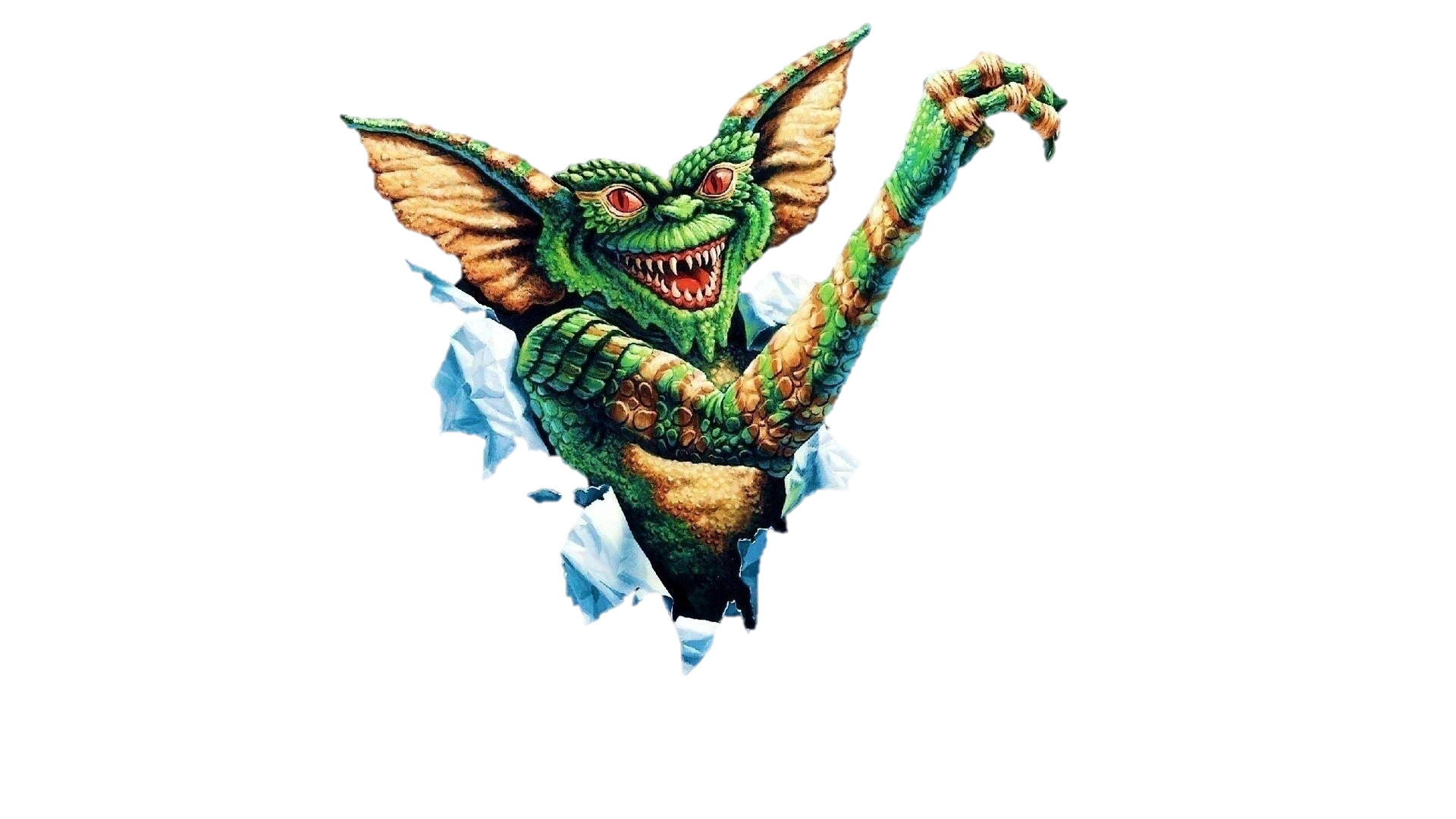 Public SLA
Serving a Site
A Sunny Day
http://example.wix.com
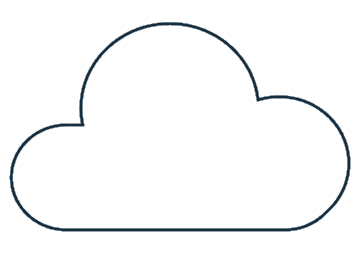 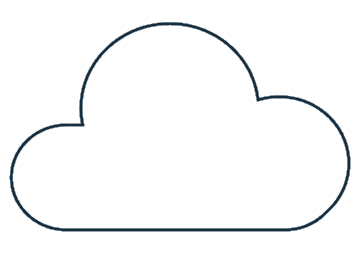 Resources / Media
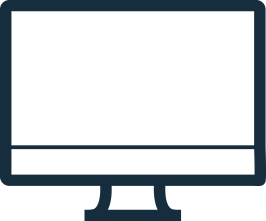 Browser
WixMP
CDN
HTTP Request
HTML
LB
Failure Points!
Public
Renderer
[Speaker Notes: Explain what is JSON and what is HTML]
Serving a Site
DC Lost
http://example.wix.com
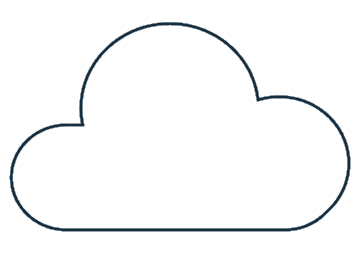 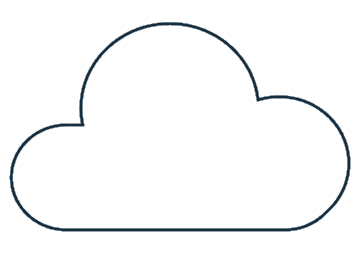 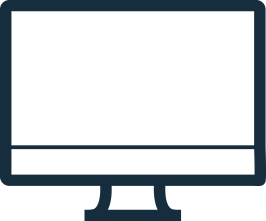 Browser
WixMP
CDN
Change DNS
HTTP Request
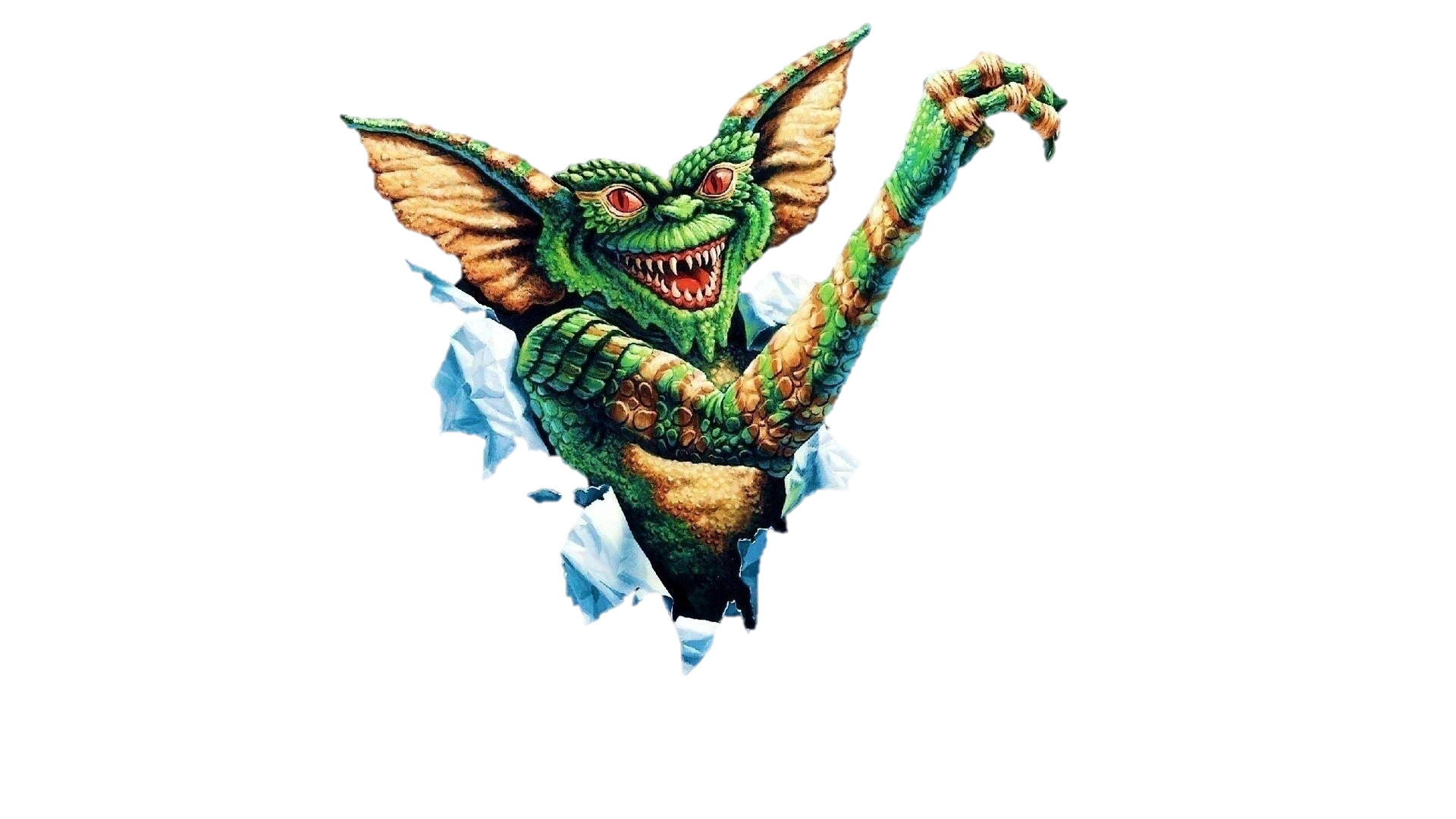 LB
LB
LB
Public
Public
Public
Renderer
Renderer
Renderer
[Speaker Notes: UPS dies, secondary power source connected to the same UPS]
Serving a Site
Public Lost
http://example.wix.com
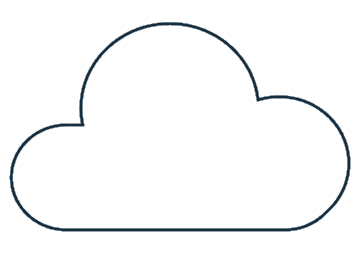 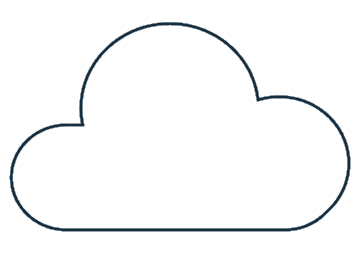 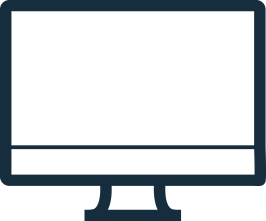 Browser
WixMP
CDN
Fallback to 2nd DC
HTTP Request
LB
LB
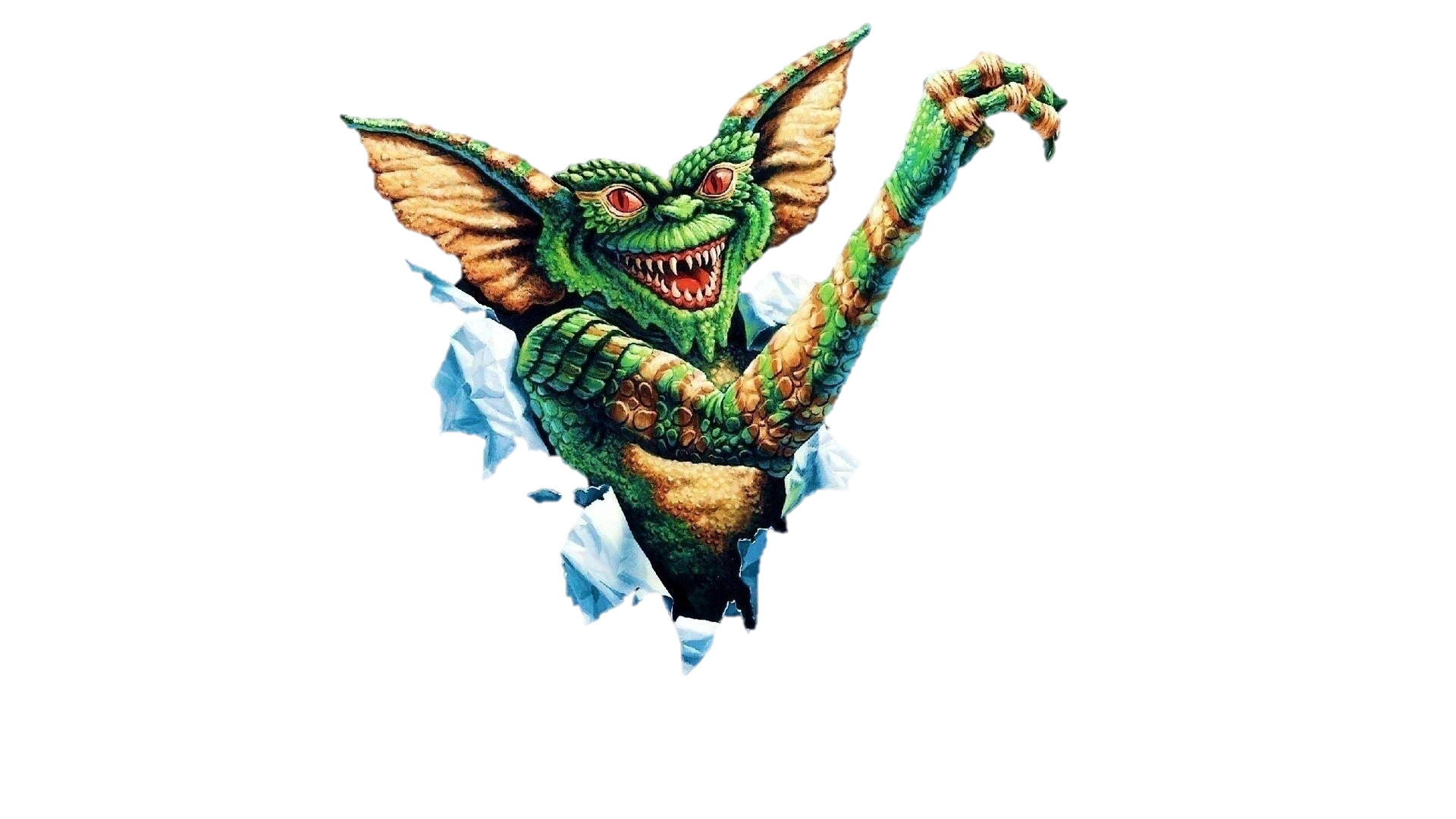 Public
Public
Public
Renderer
Renderer
Renderer
[Speaker Notes: Due to error or bad configuration]
Serving a Site
Living in the Browser
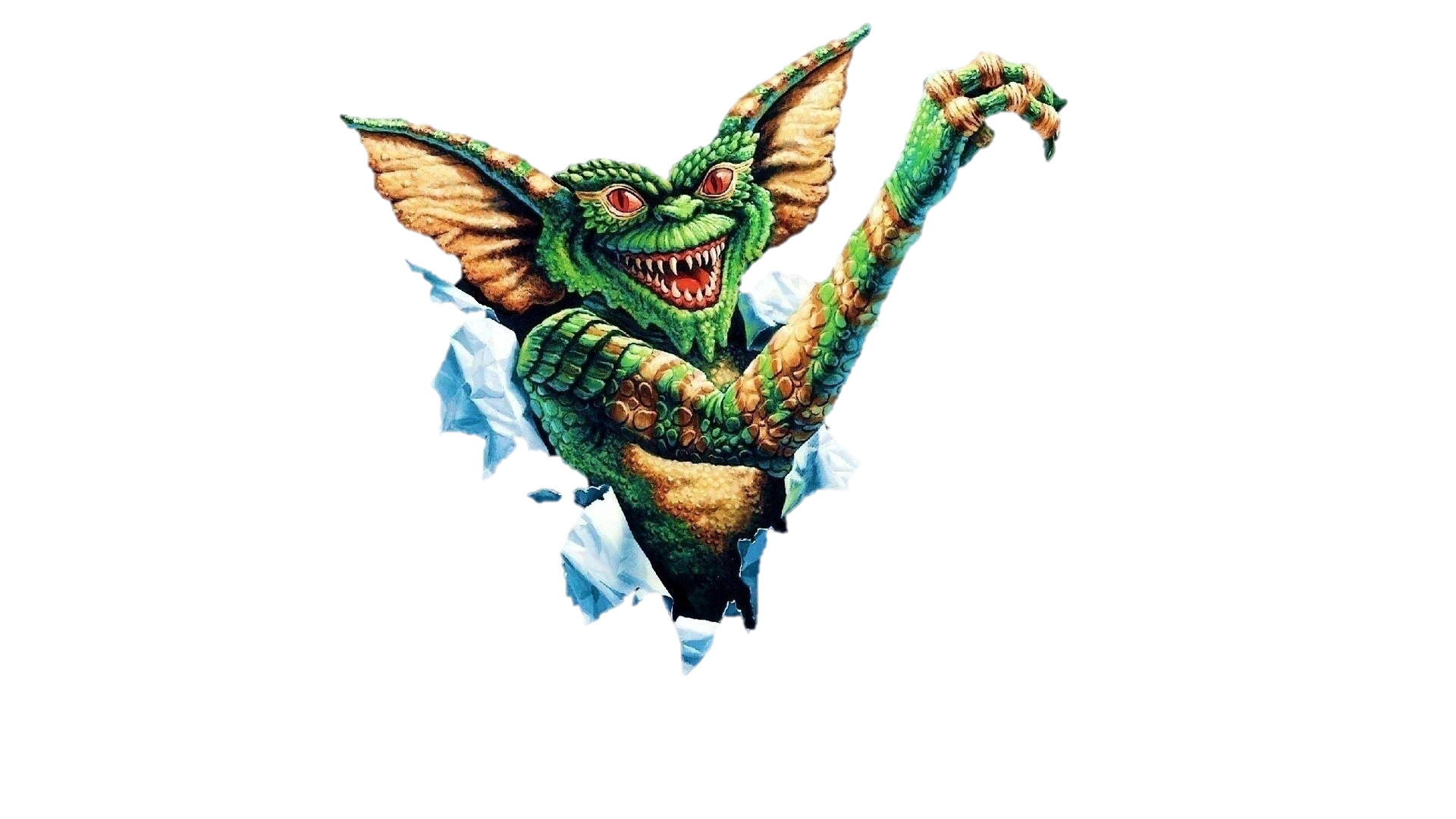 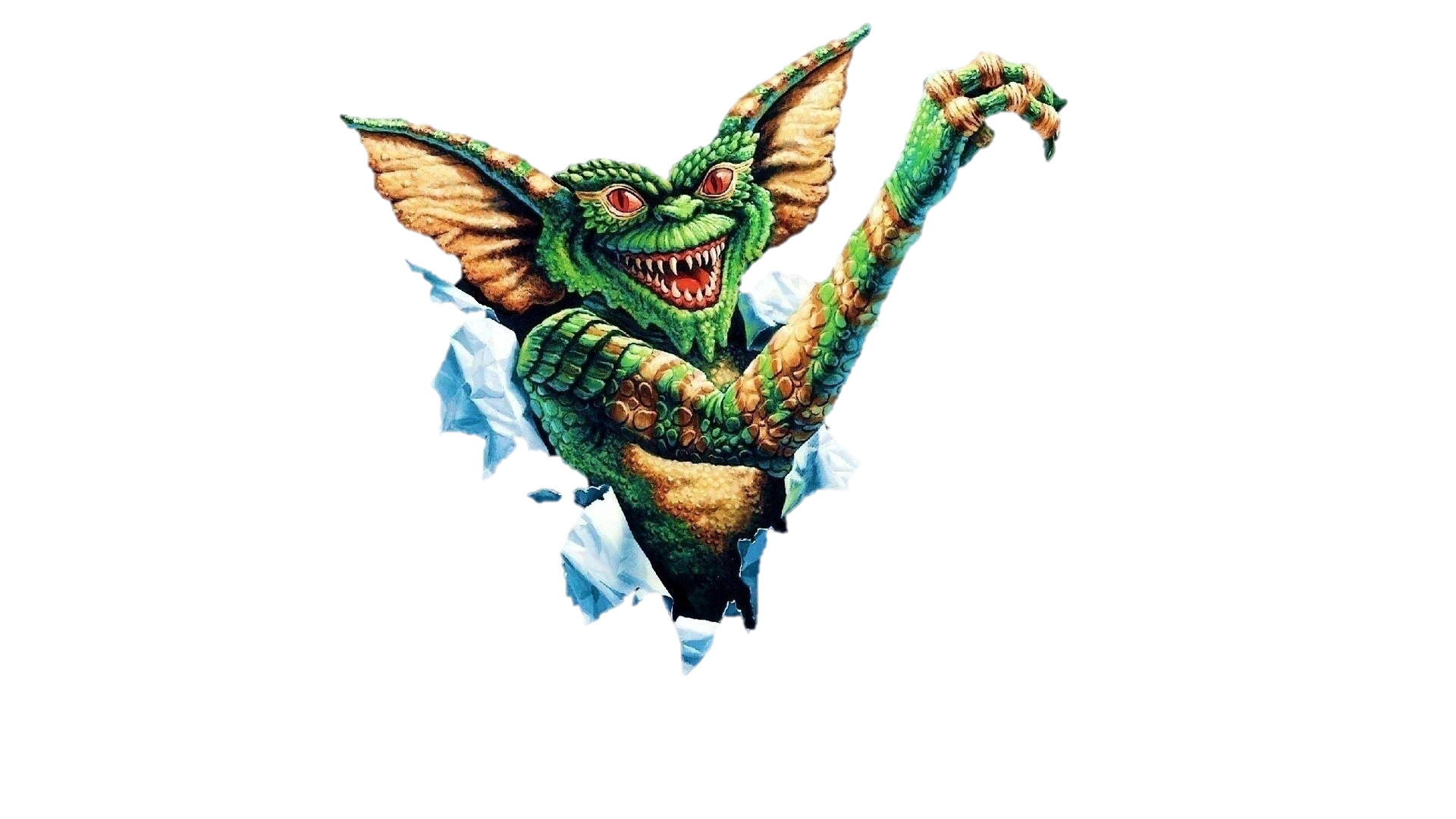 http://example.wix.com
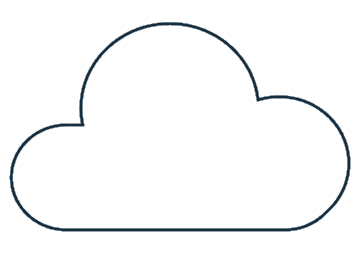 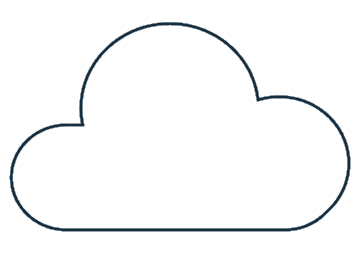 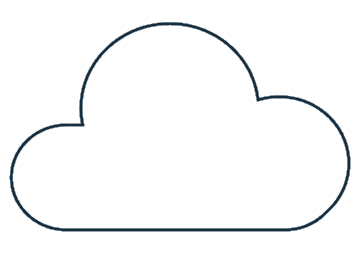 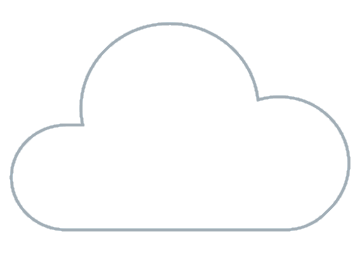 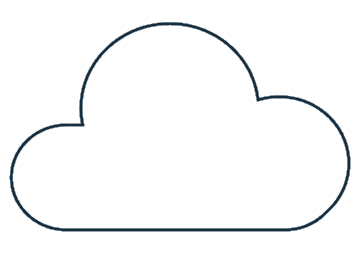 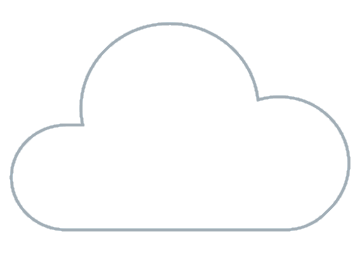 JSON / Media
JSON / Media
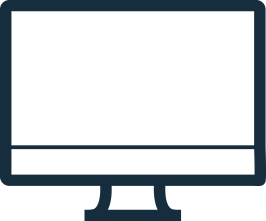 Browser
Fallback
WixMP
CDN
WixMP
CDN
CDN
WixMP
HTTP Request
HTML
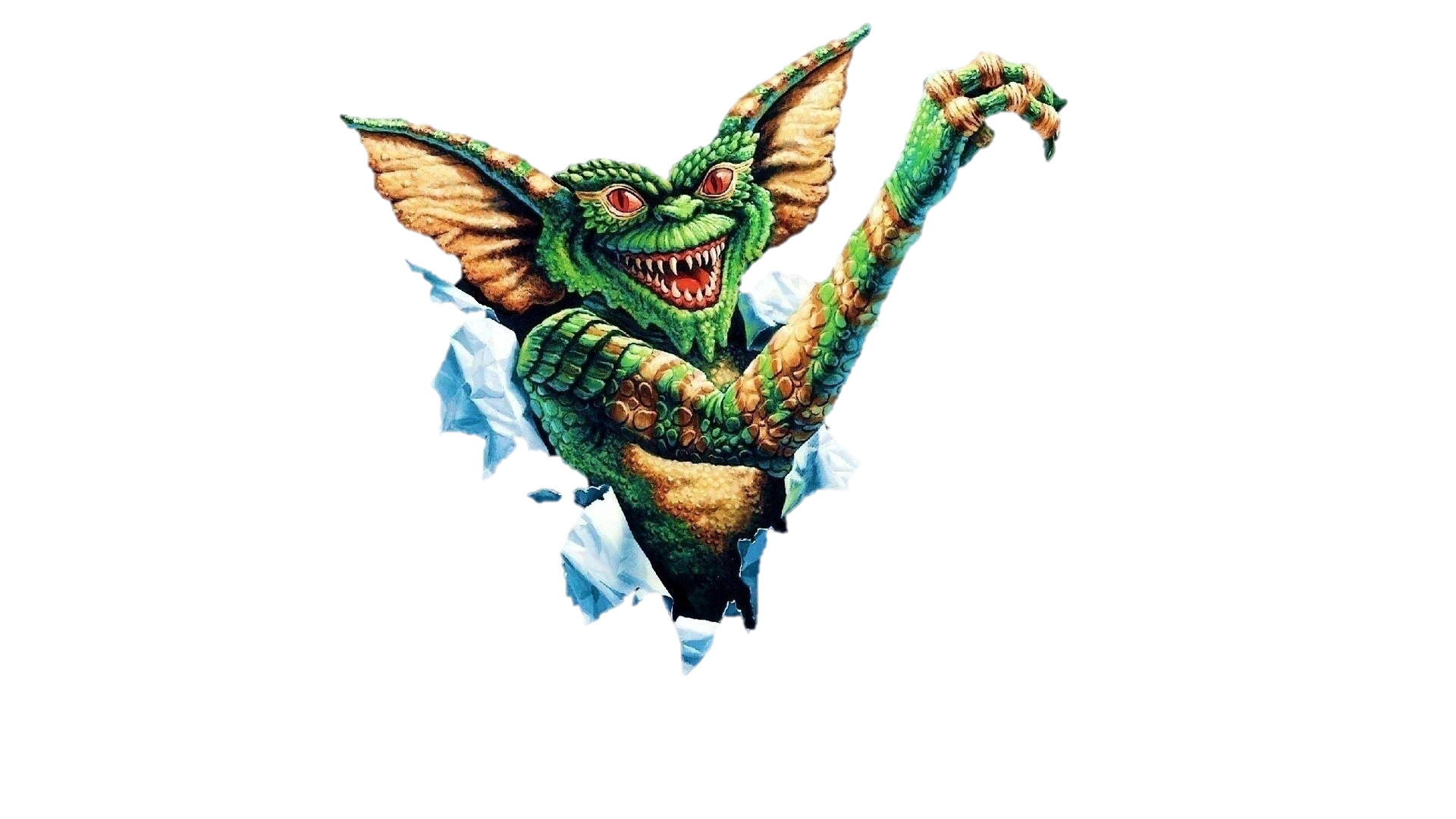 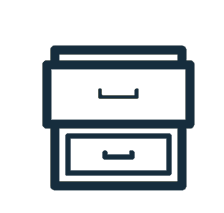 LB
Fallback
Fallback
Editor Pages
Public
Renderer
[Speaker Notes: Due to error or bad configuration]
Summary
Identify concerns and SLA for different parts of the system

Build redundancy in critical path (for availability)

De-normalize data (for performance)

Minimize out-of-process hops (for performance)

Take advantage of client’s CPU power
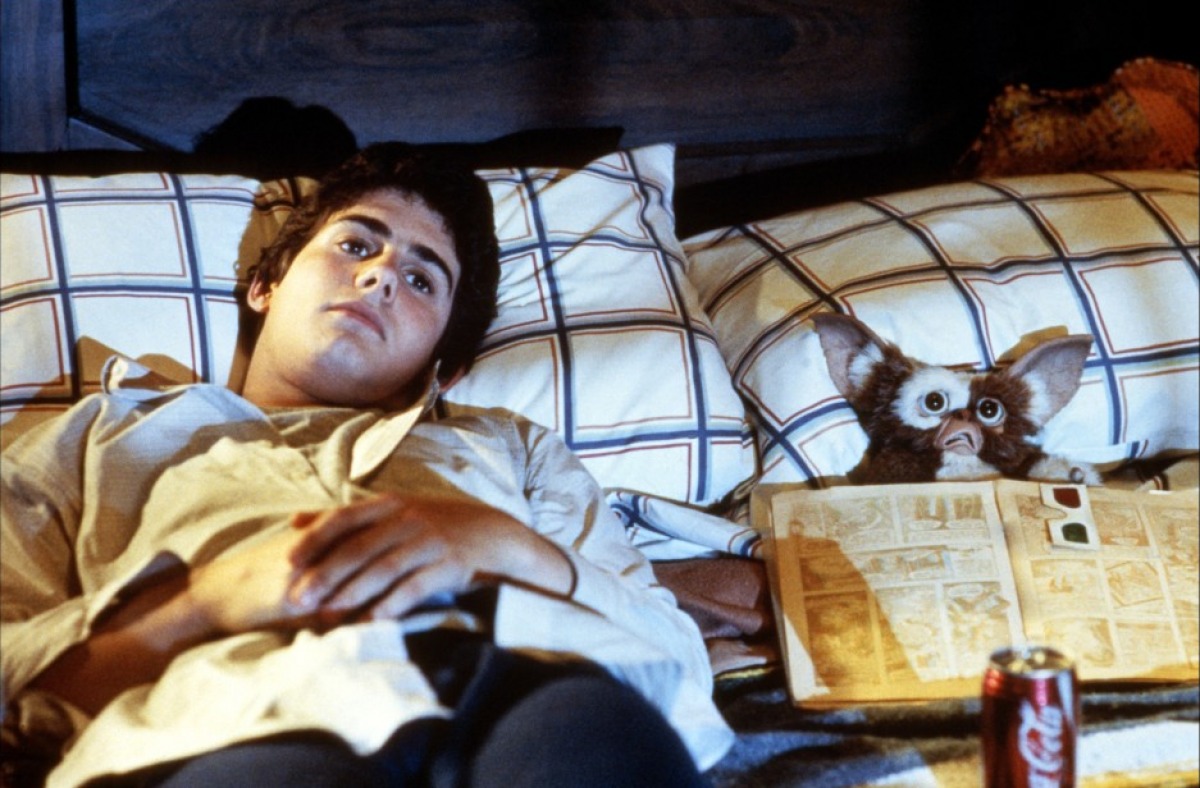 Methodologies ArchitectureCulture Stack
Wix Framework
Scala
TDD Redux
Companies & Guilds
CI / CD / TDD
DevOps
Micro Services
Angular.js
React.js
Node.js
2010
2011
2012
2013
2014
2015
2016
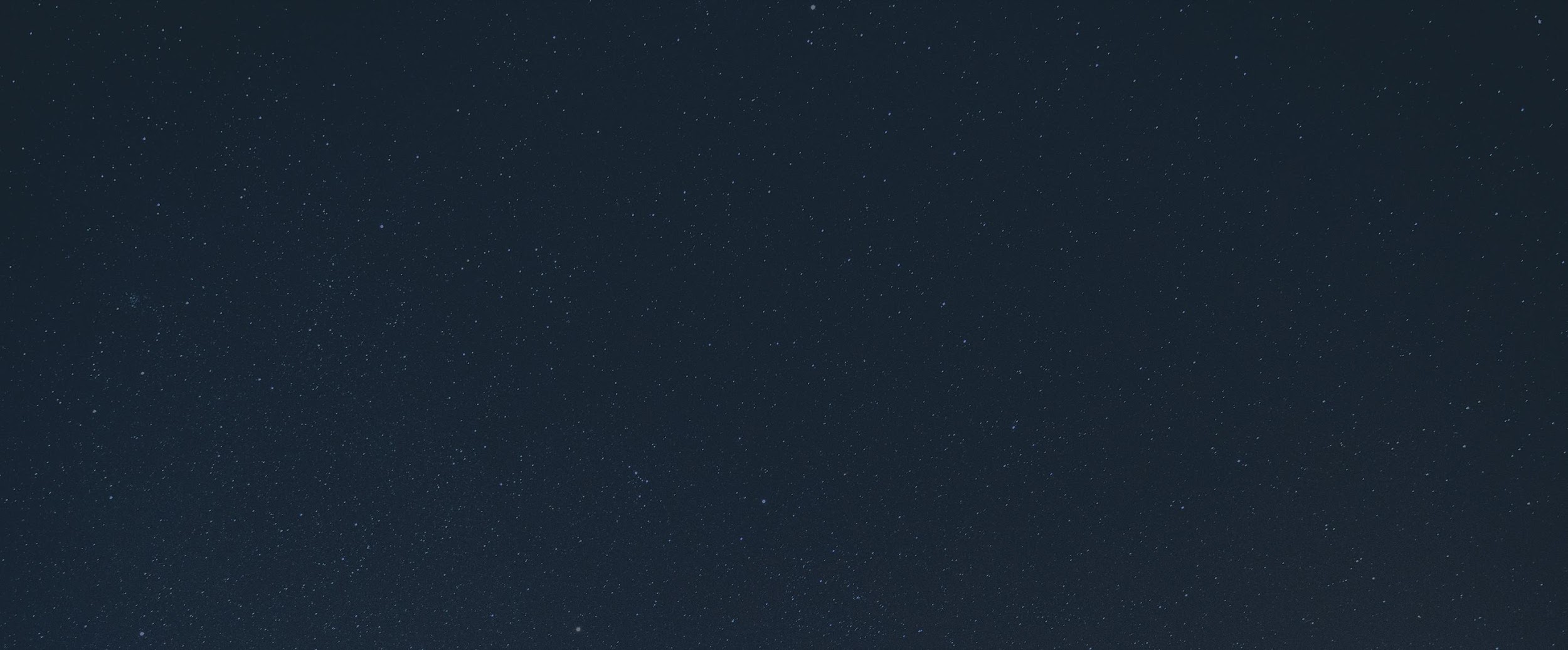 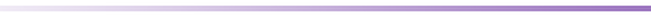 @WixEng
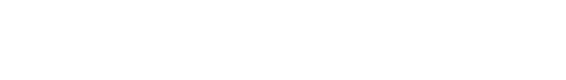 Aviran Mordo, Head of Wix Engineering
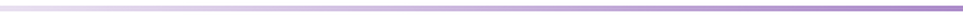 Q&A
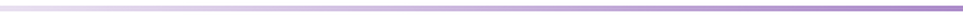 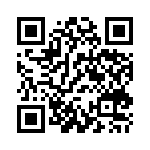 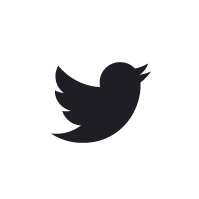 https://goo.gl/exJl0m
@aviranm
http://engineering.wix.com
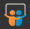 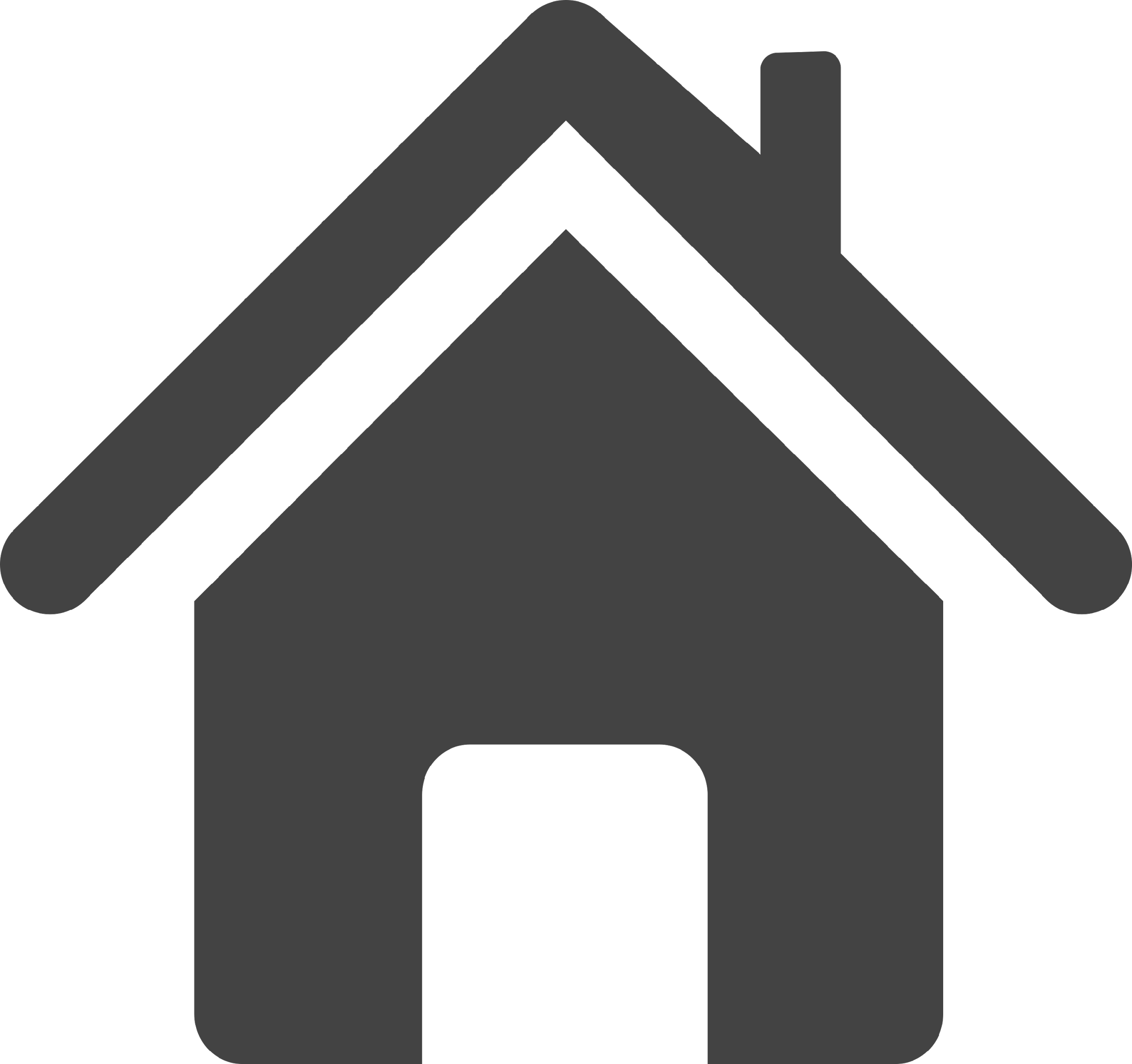